Exam and CBA Preparation
Check out the Books and Digital Resources on Folens.ie!
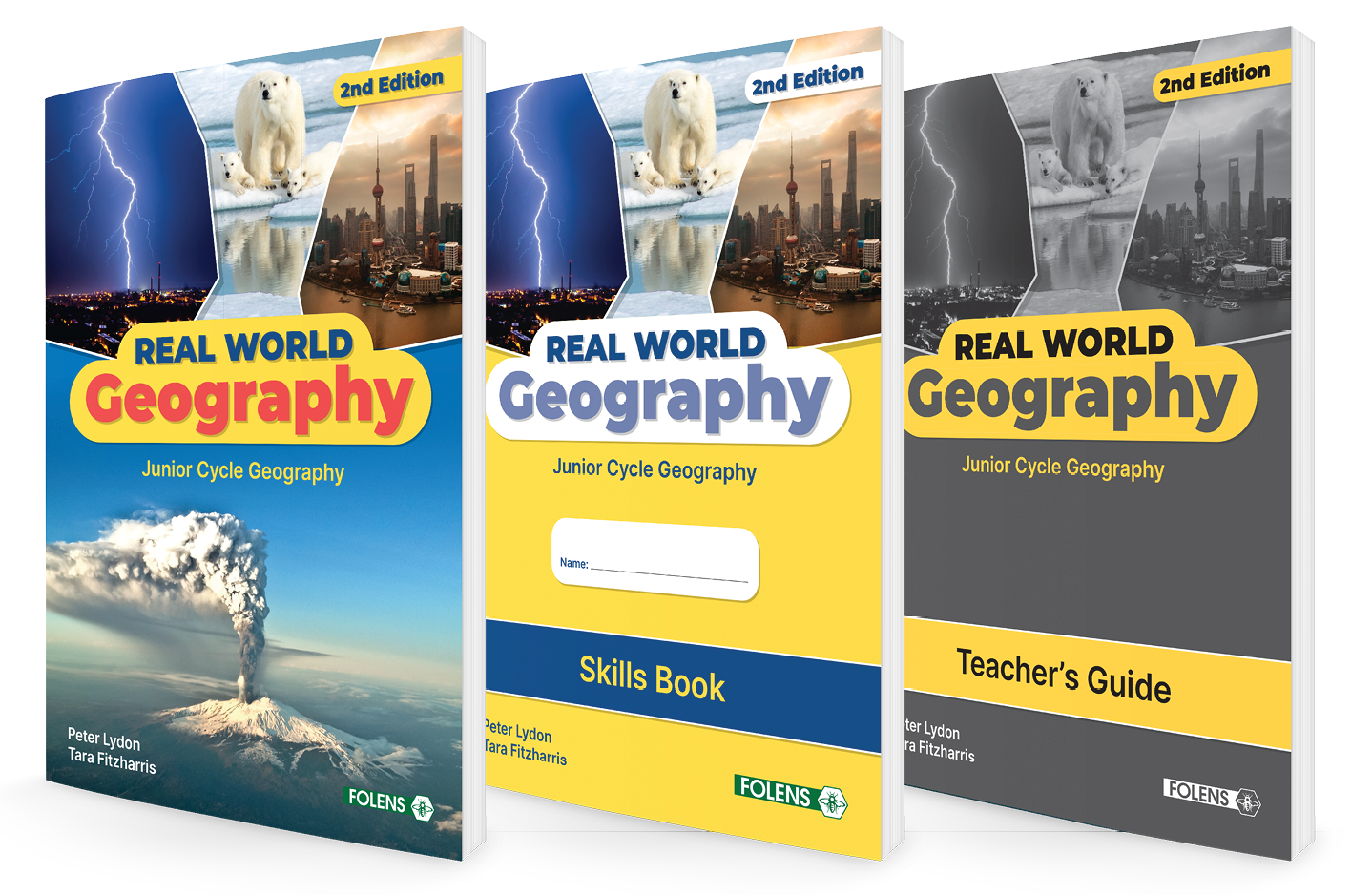 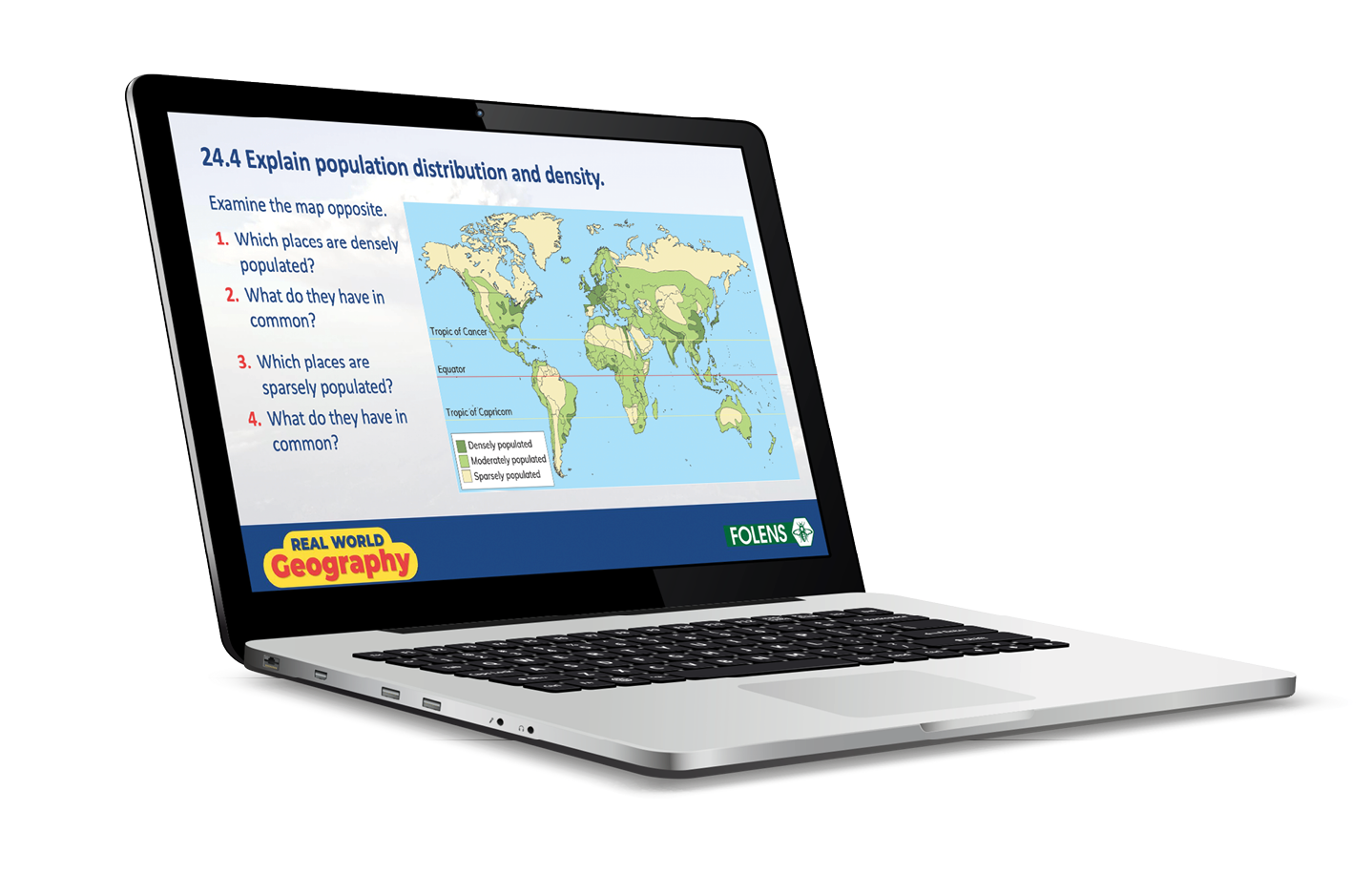 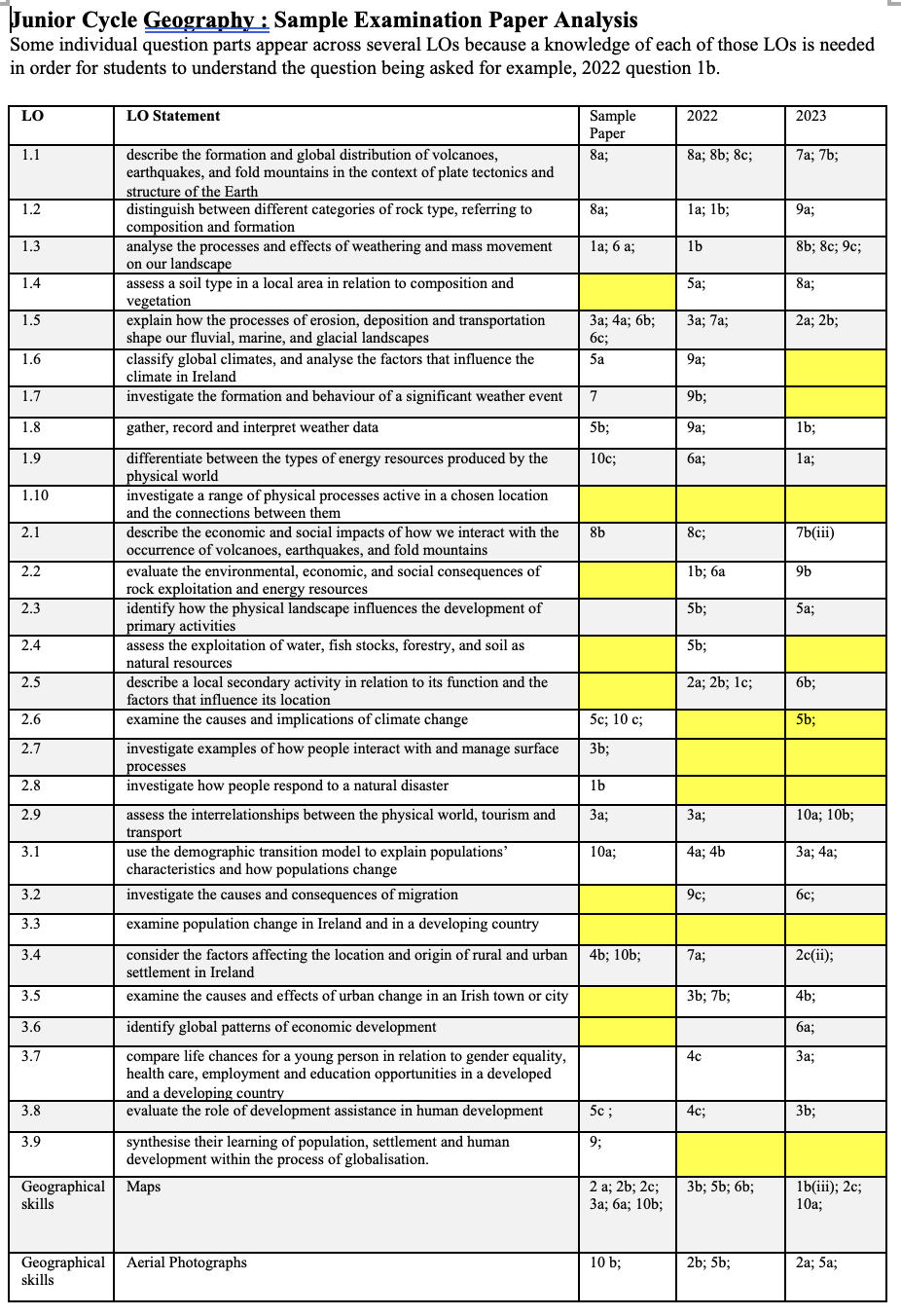 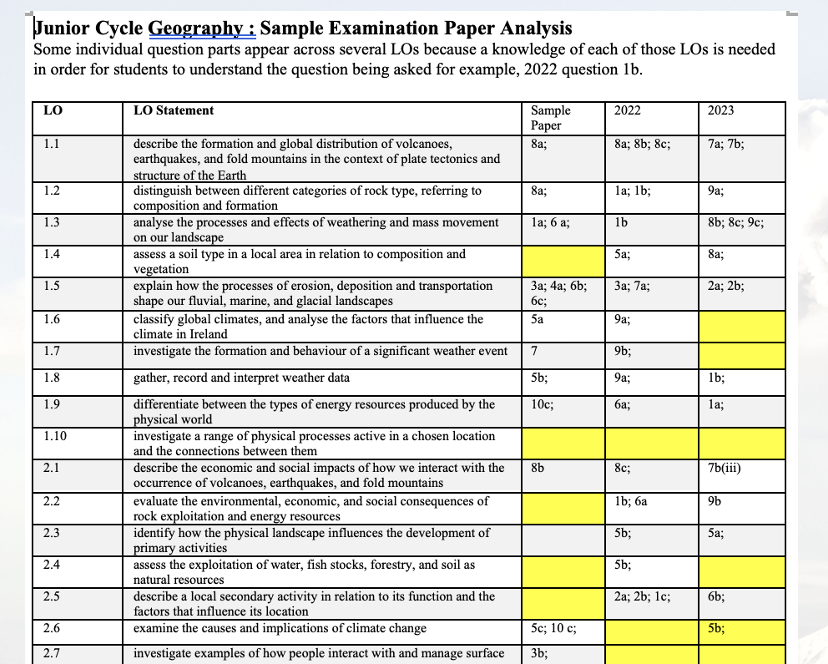 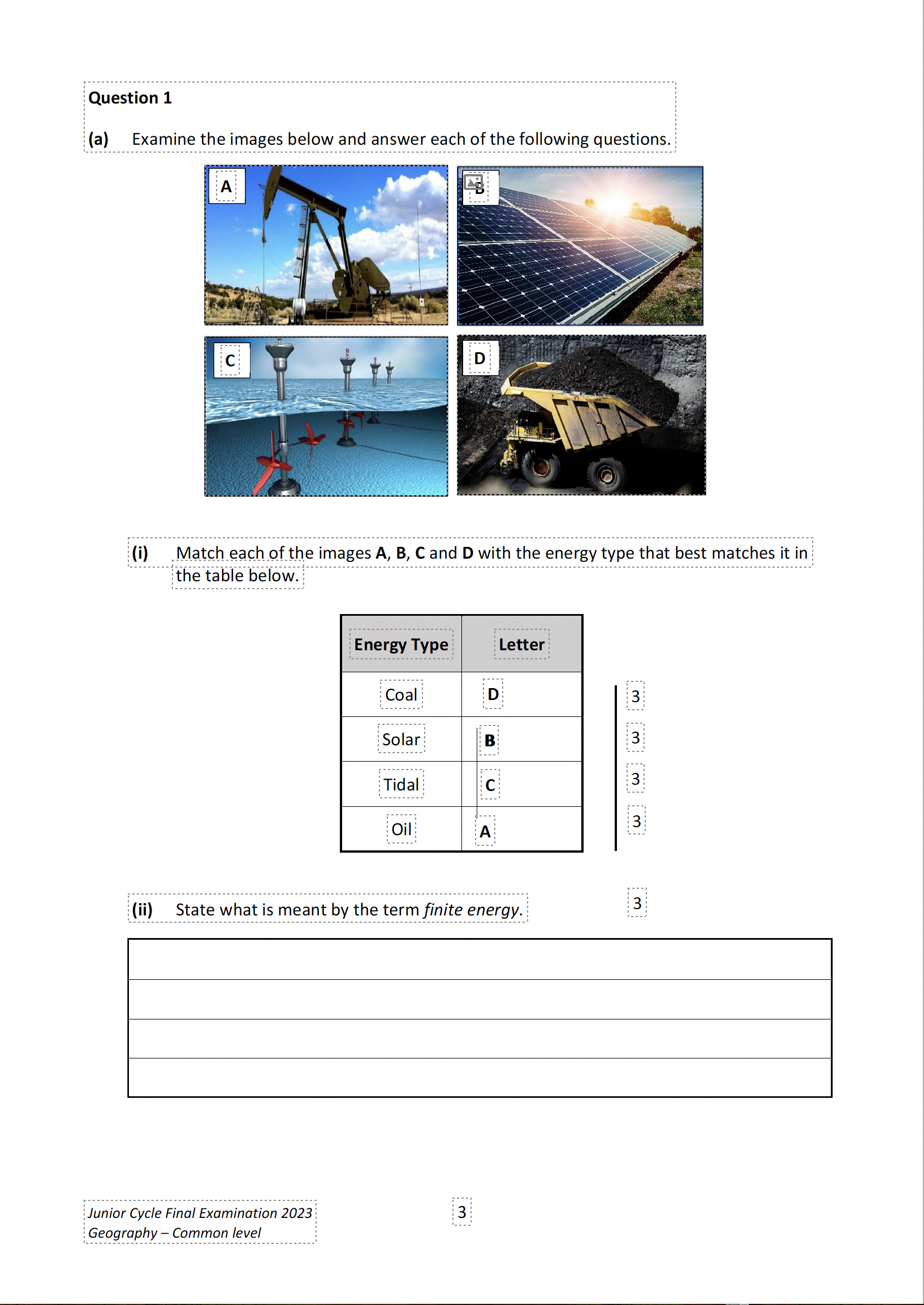 Finite energy is energy from a source that is non-renewable.
It cannot be replaced and will eventually run out.
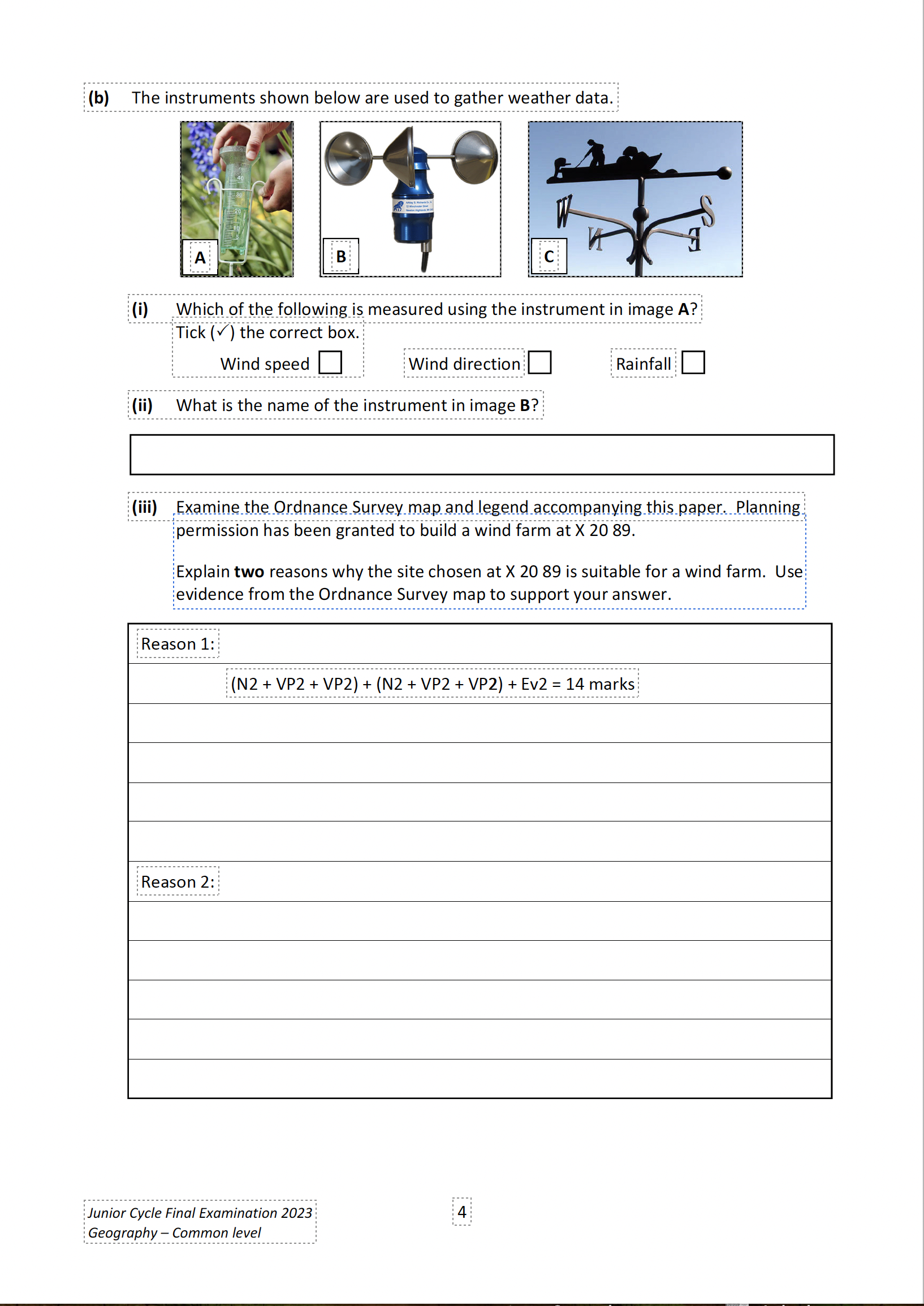 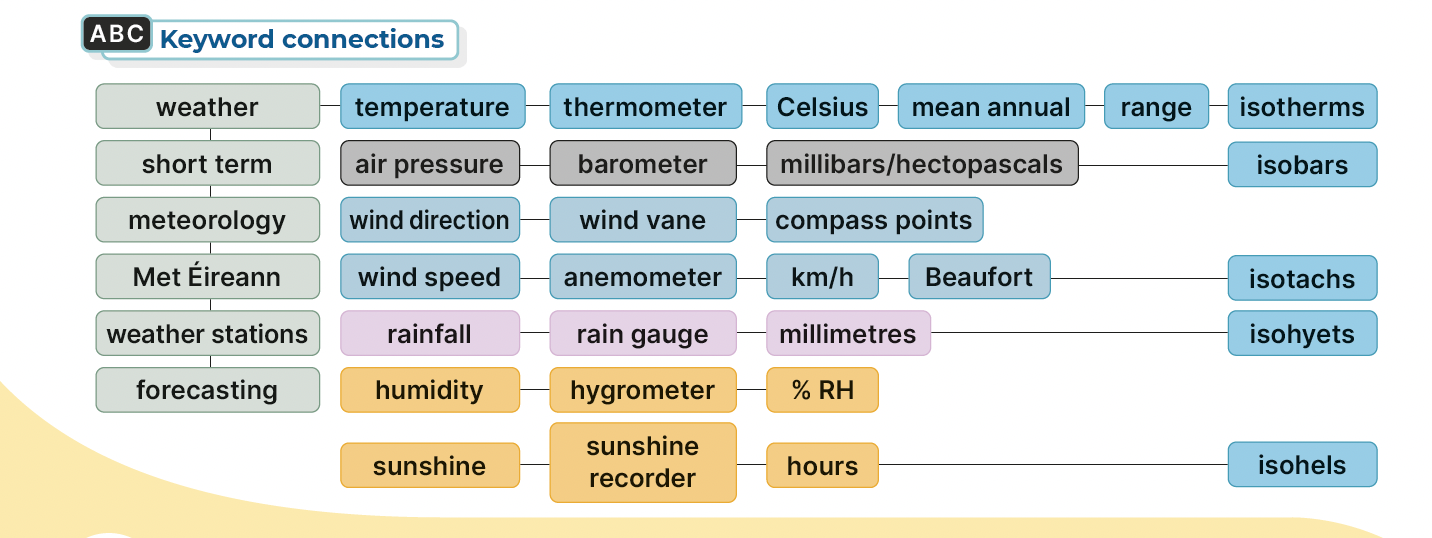 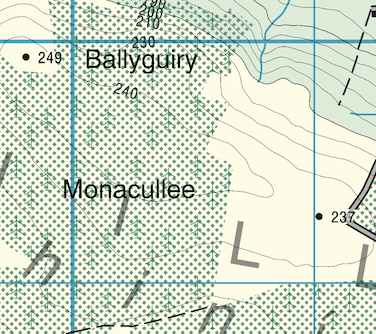 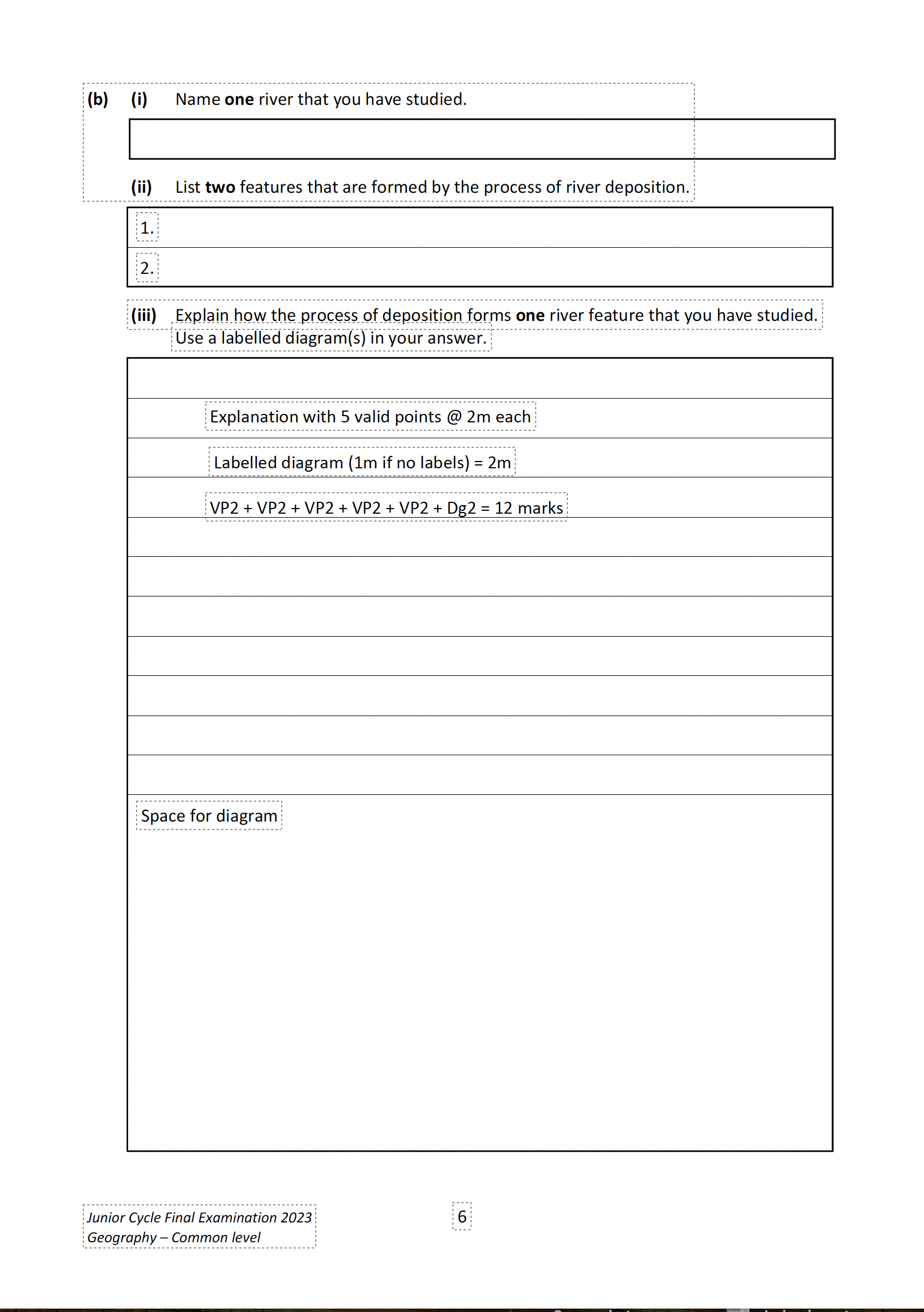 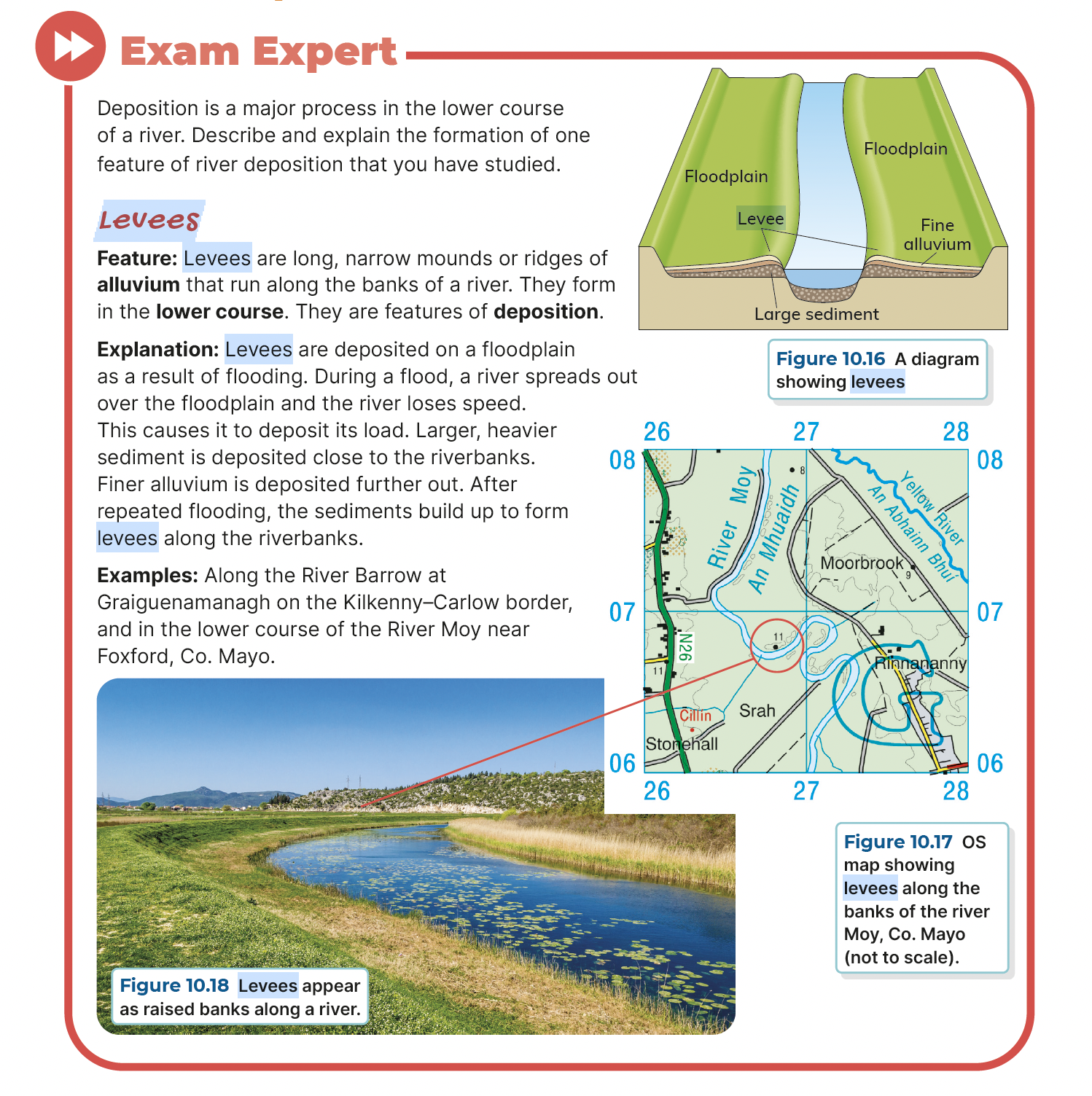 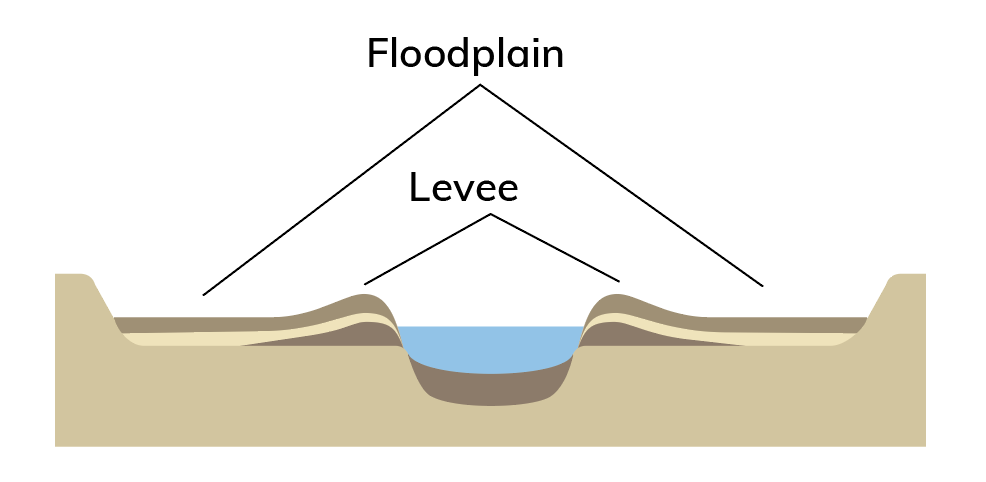 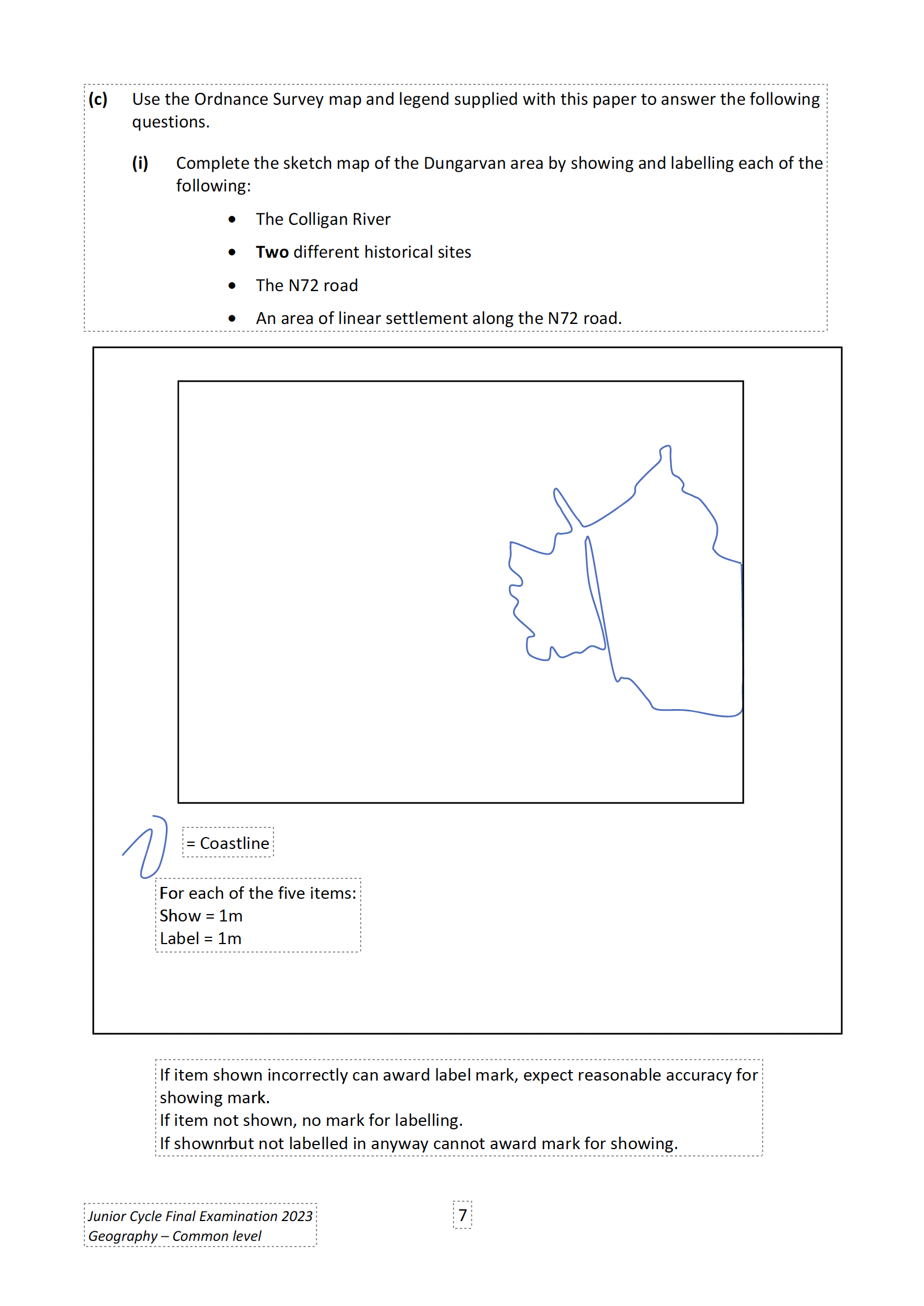 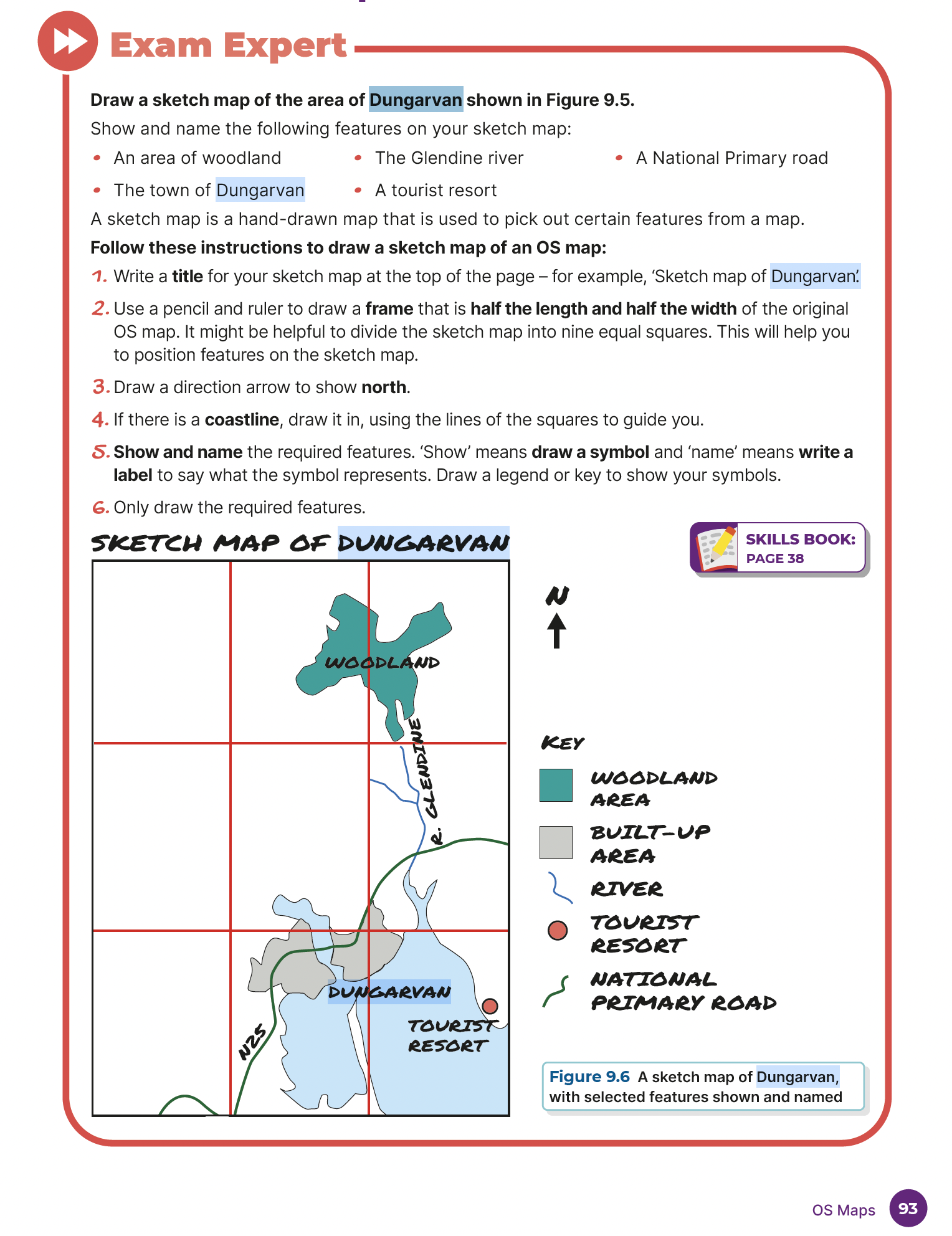 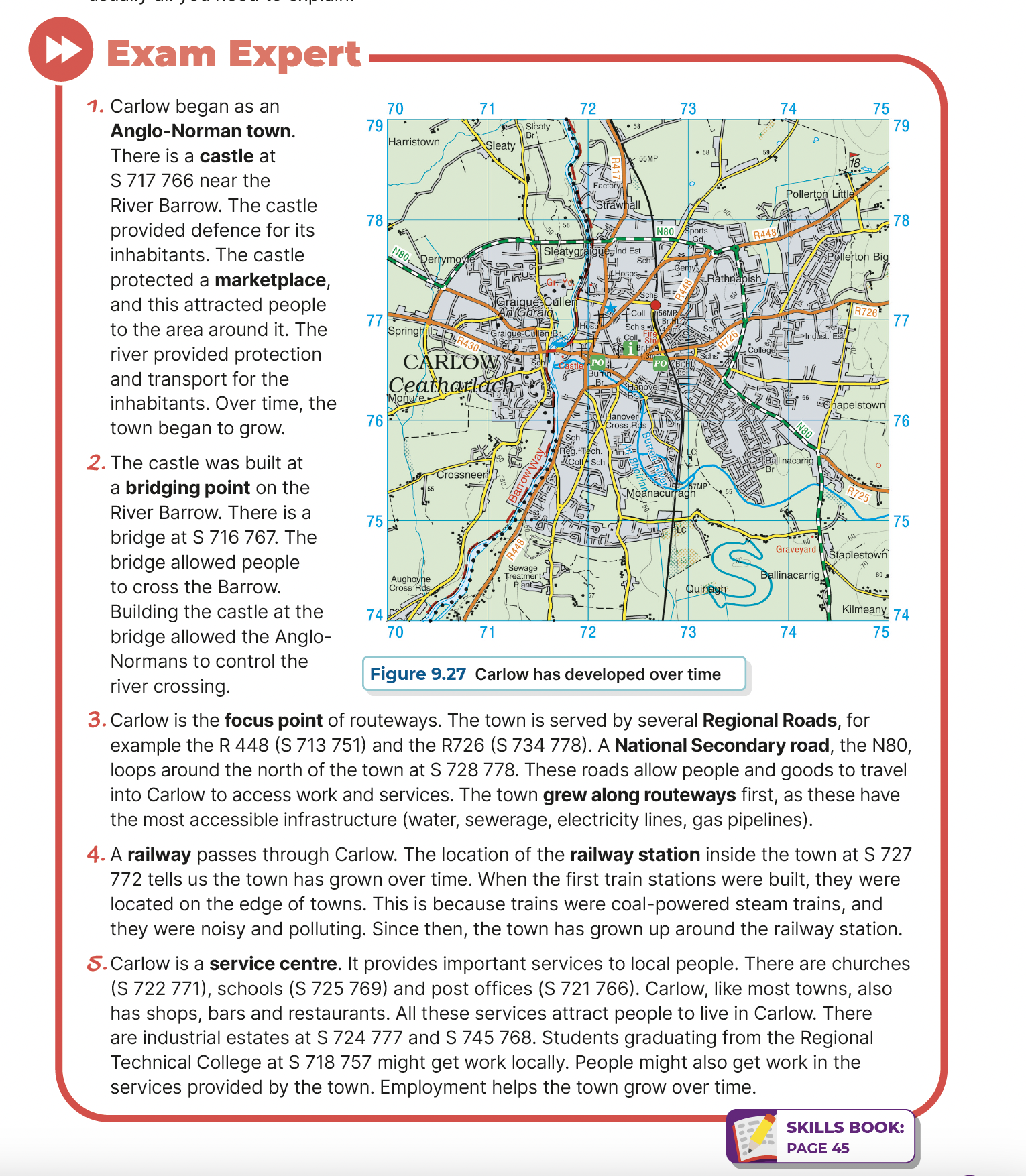 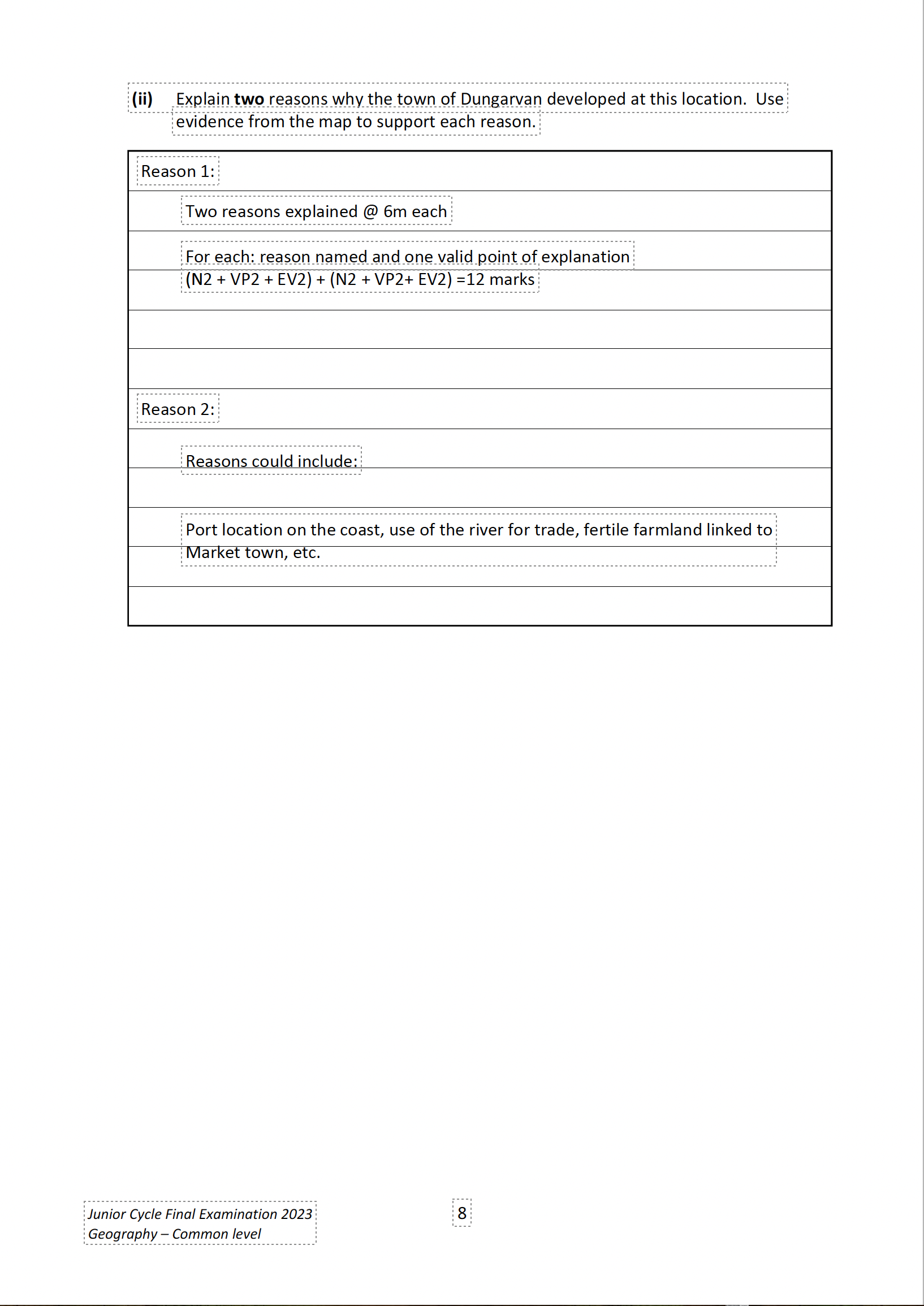 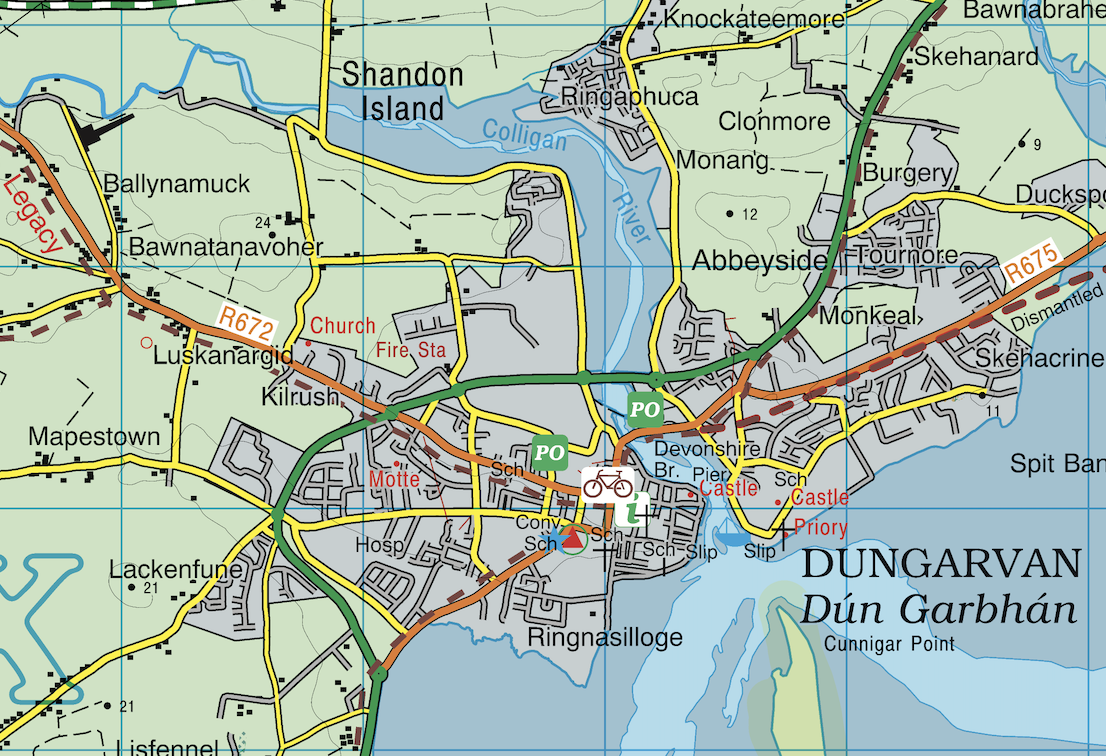 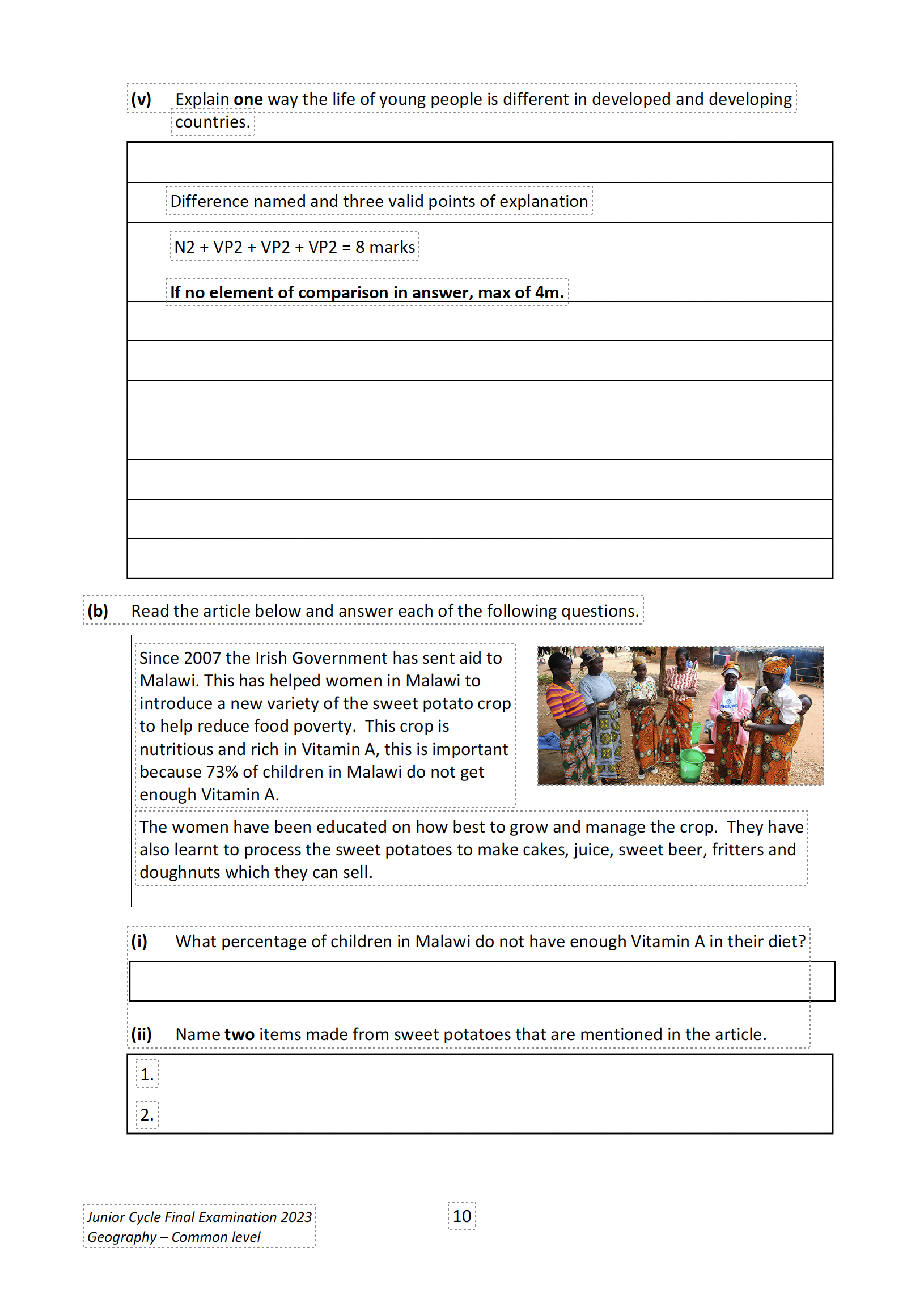 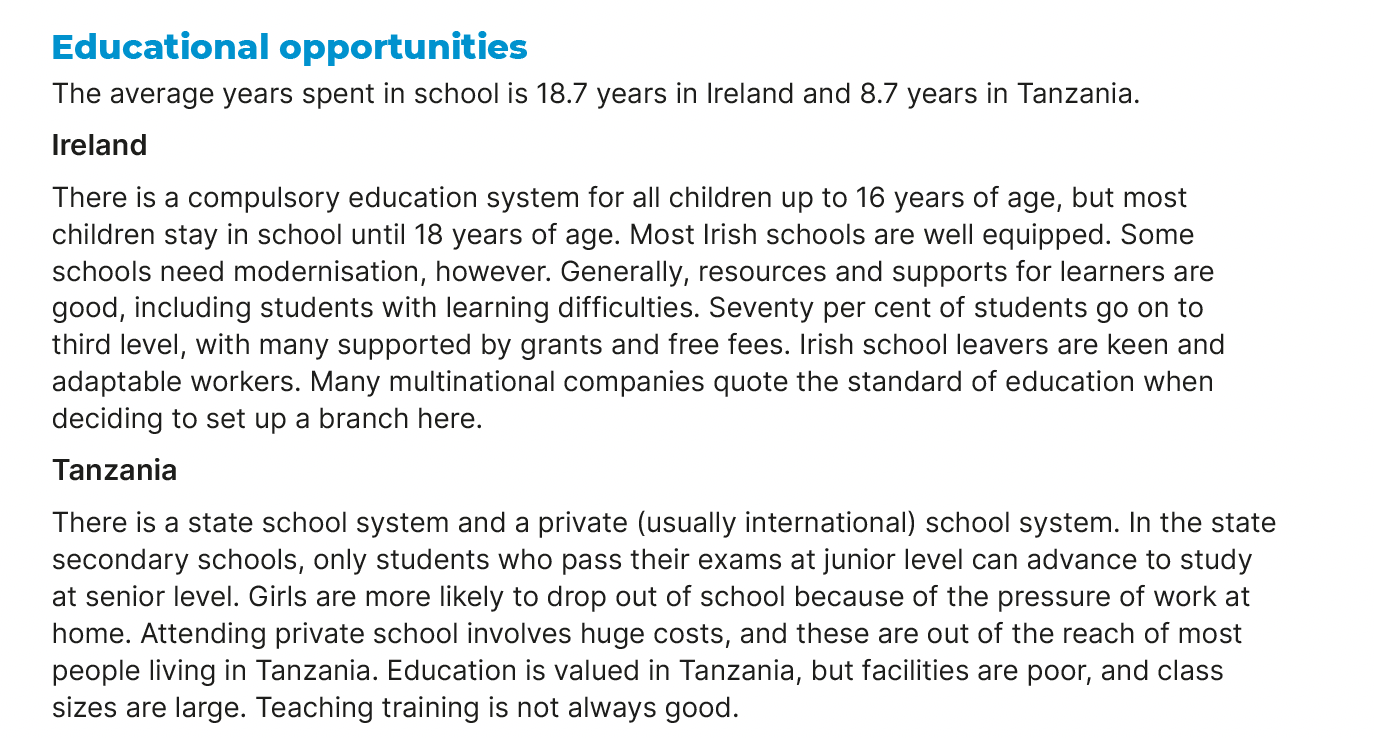 p.334
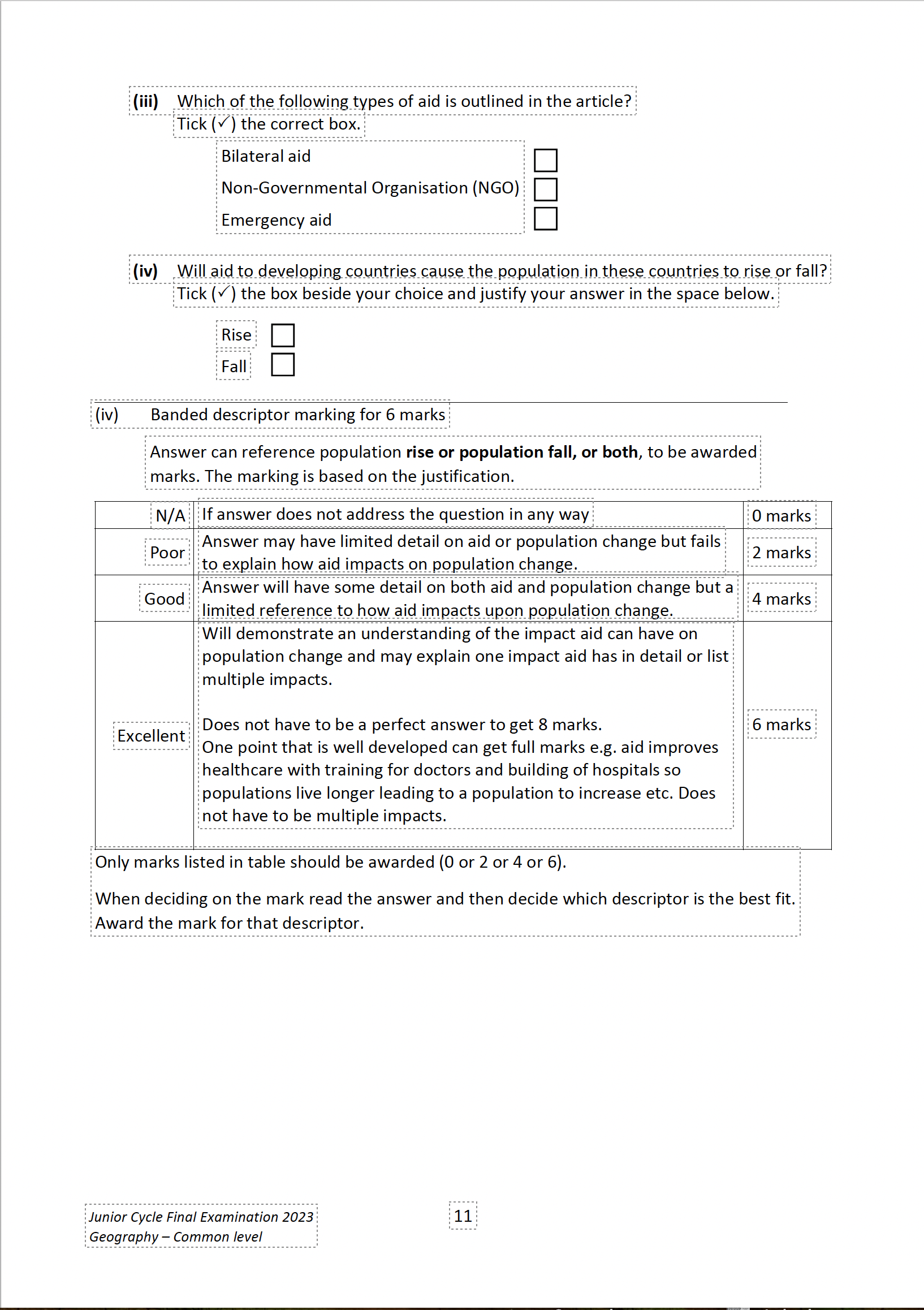 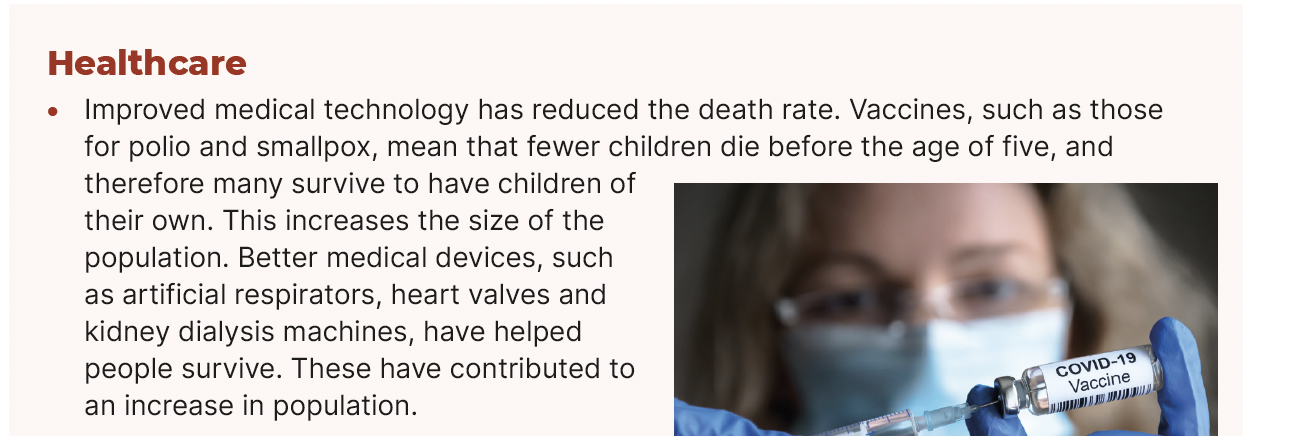 p.294
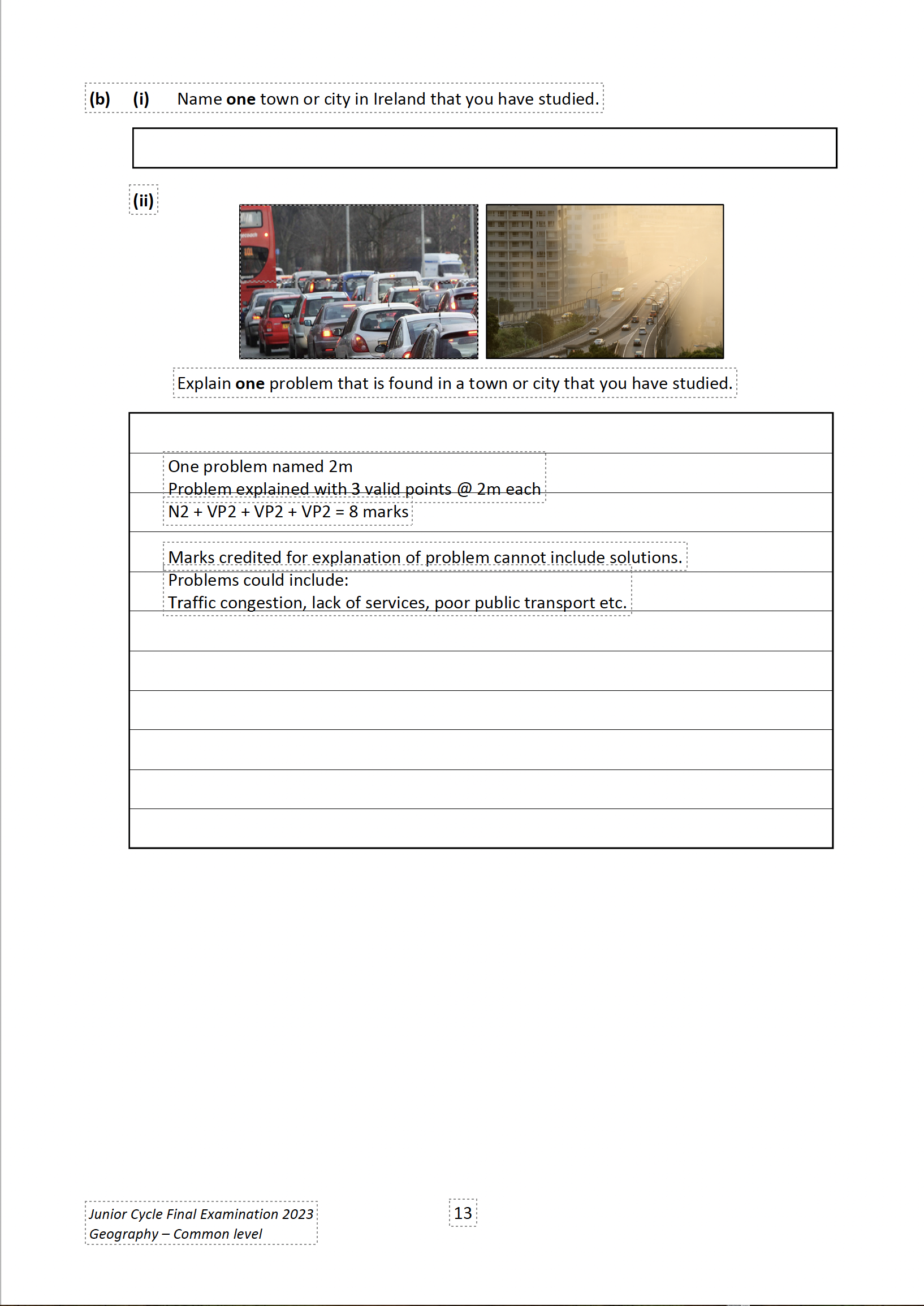 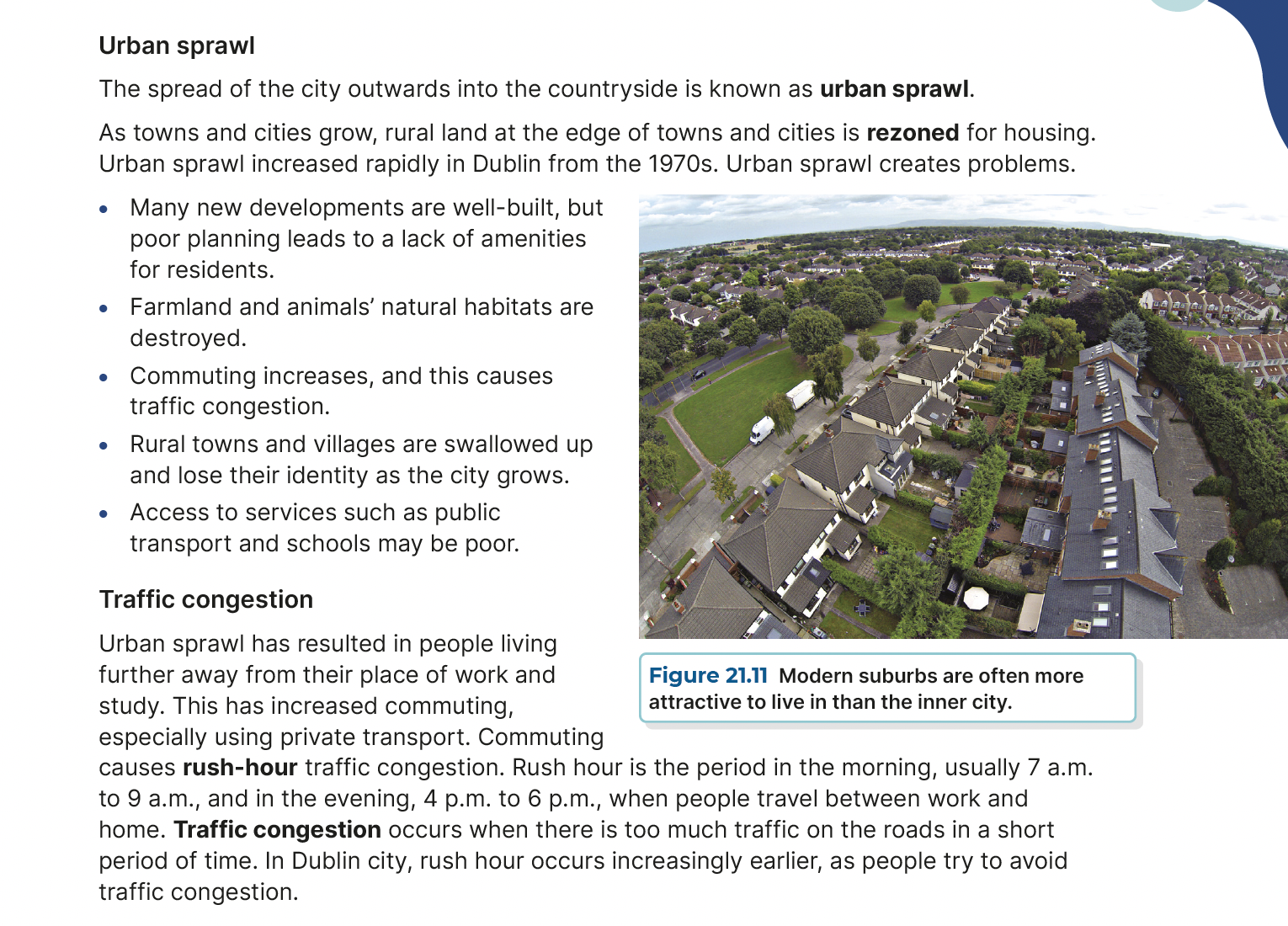 p.265
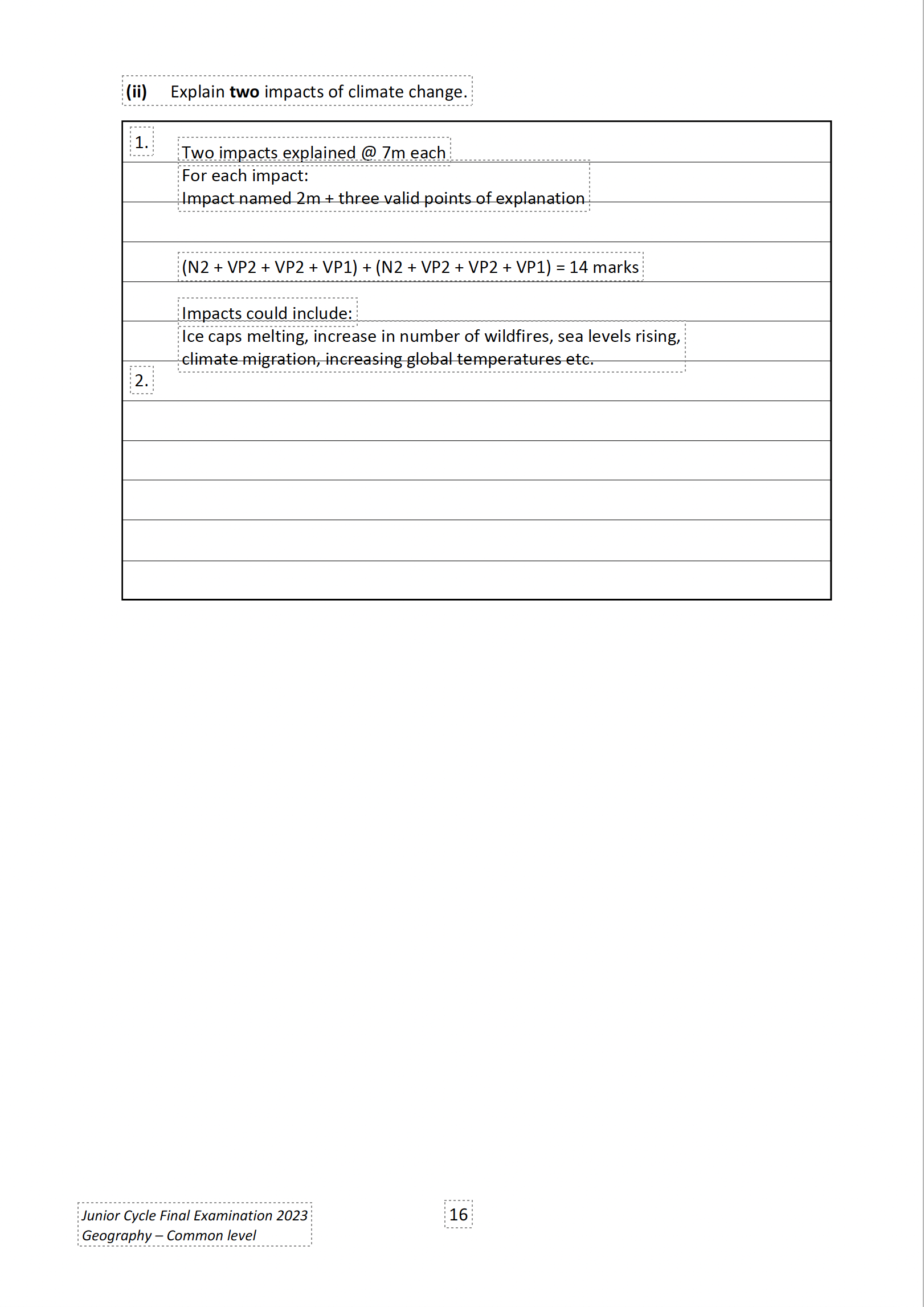 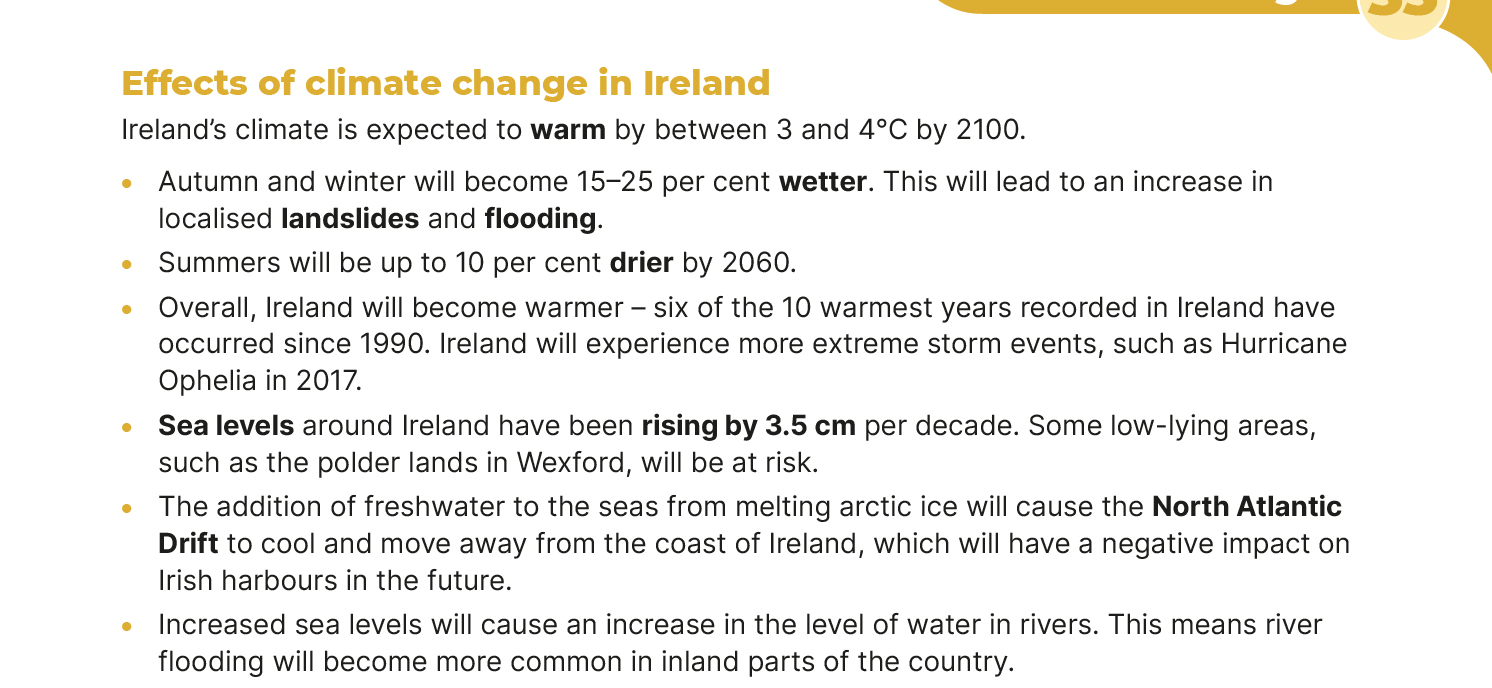 p.417
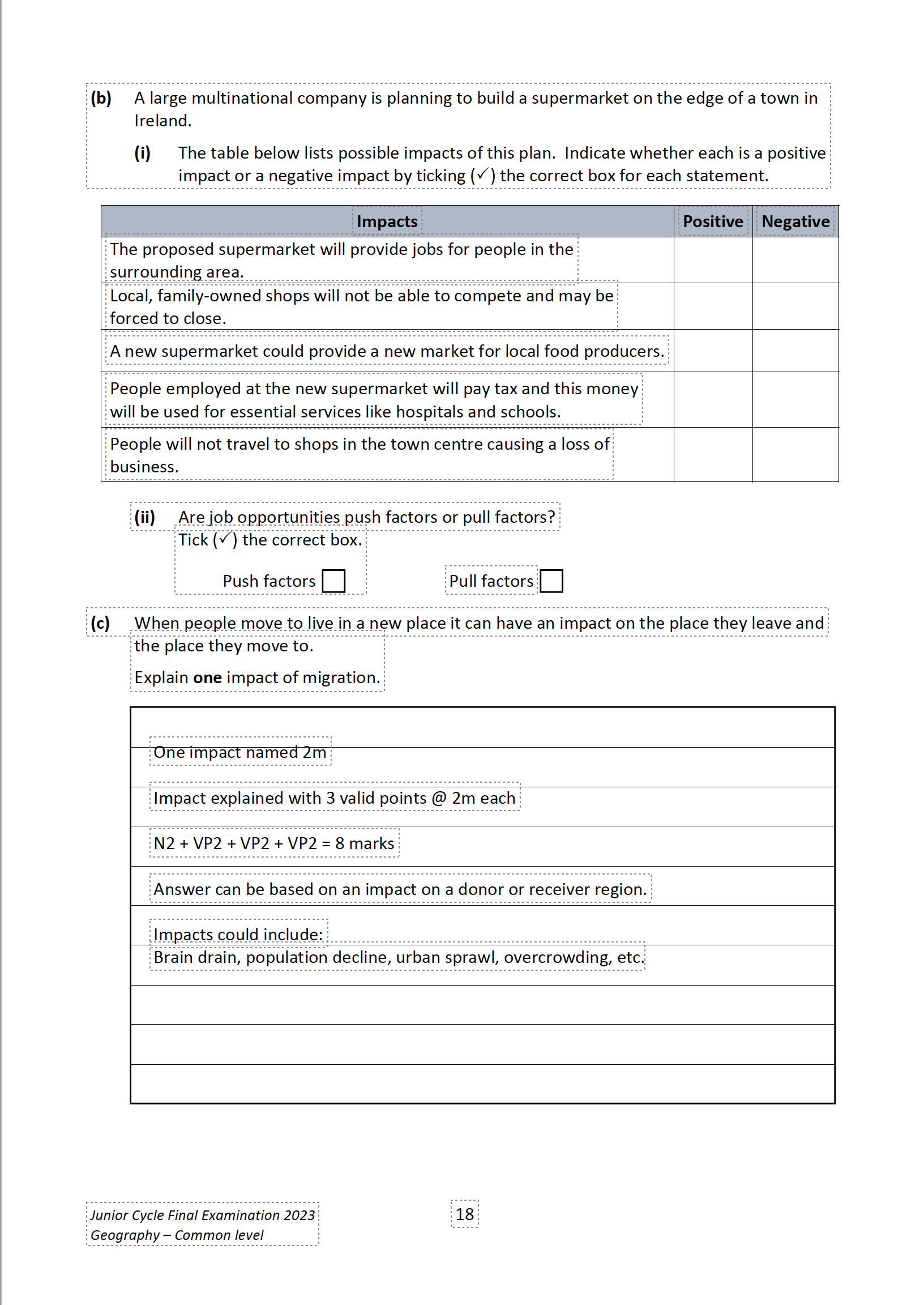 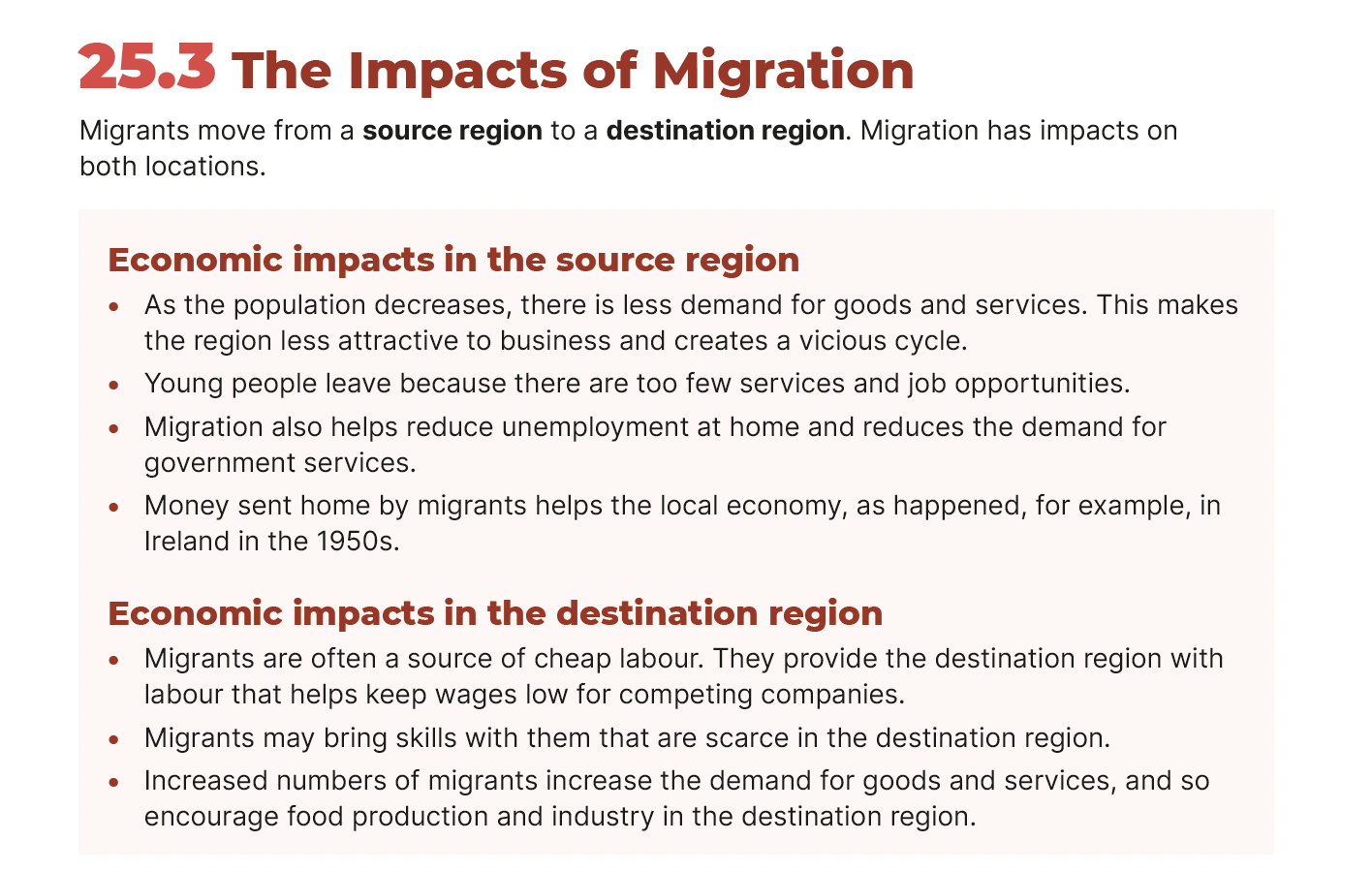 p.314
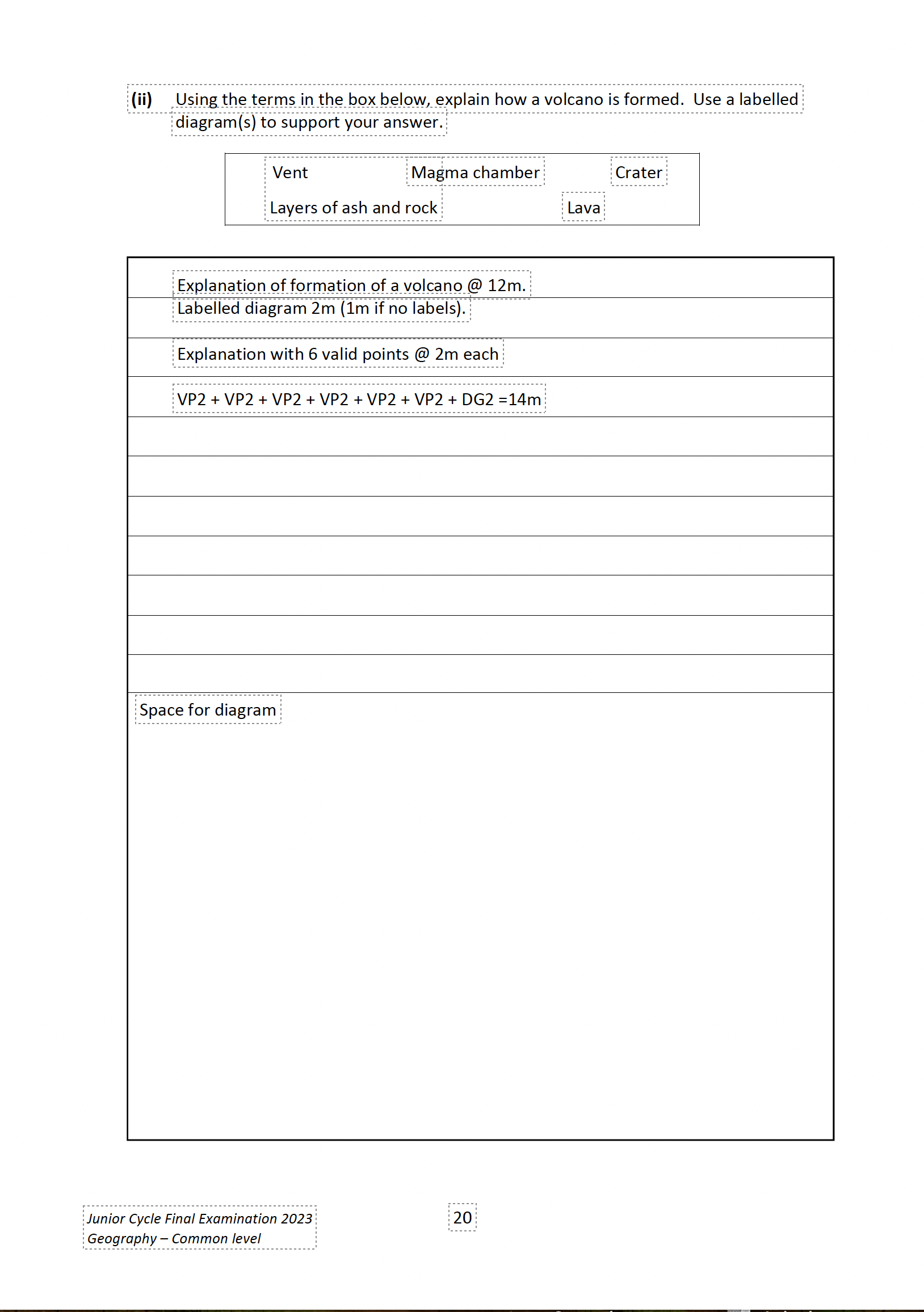 The magma is stored underground in a magma chamber. 

The gases build up in the magma chamber. The pressure
from the gases causes the magma to erupt out of the vent through an opening called a crater. 

3. When magma reaches the Earth’s surface, it is known
as lava. The lava flow cools down and hardens around the vent.

4. Cinders and ash, are also erupted from a volcano. 

5. After repeated eruptions, layers of ash and lava build up around the vent to form a cone-shaped mountain.
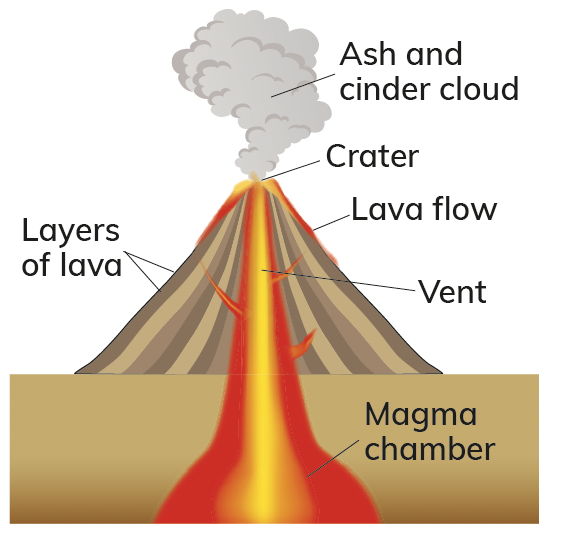 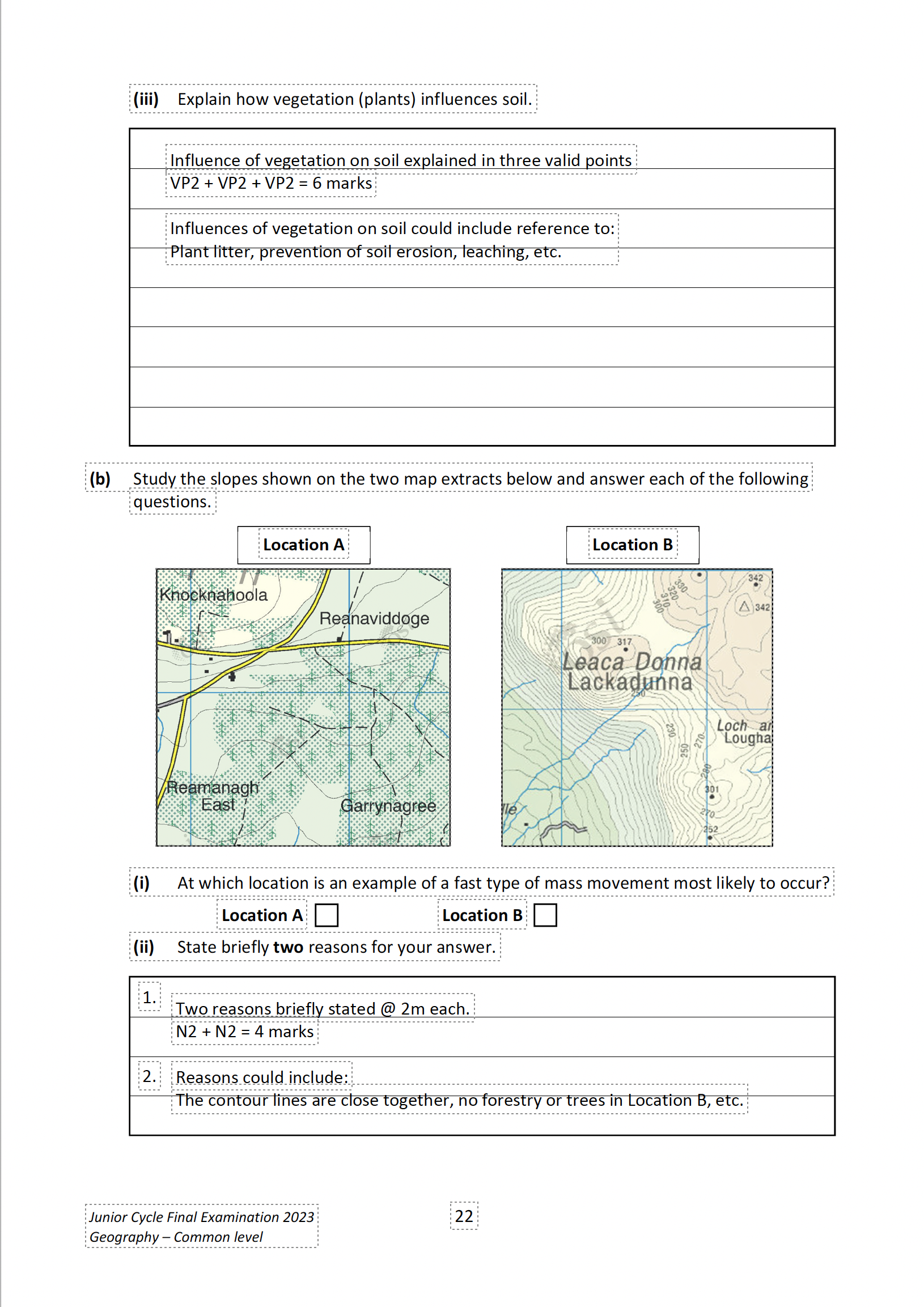 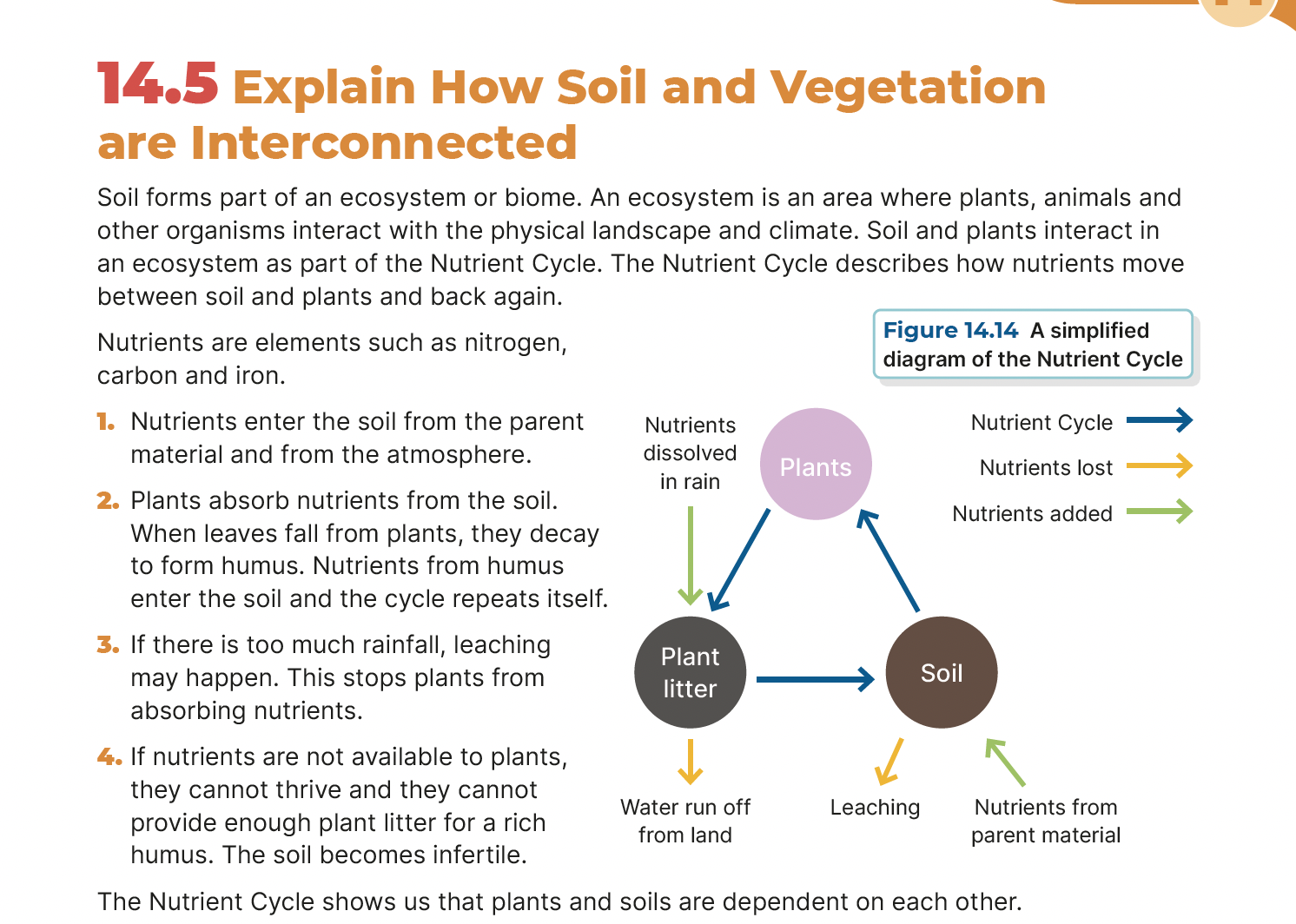 p.173
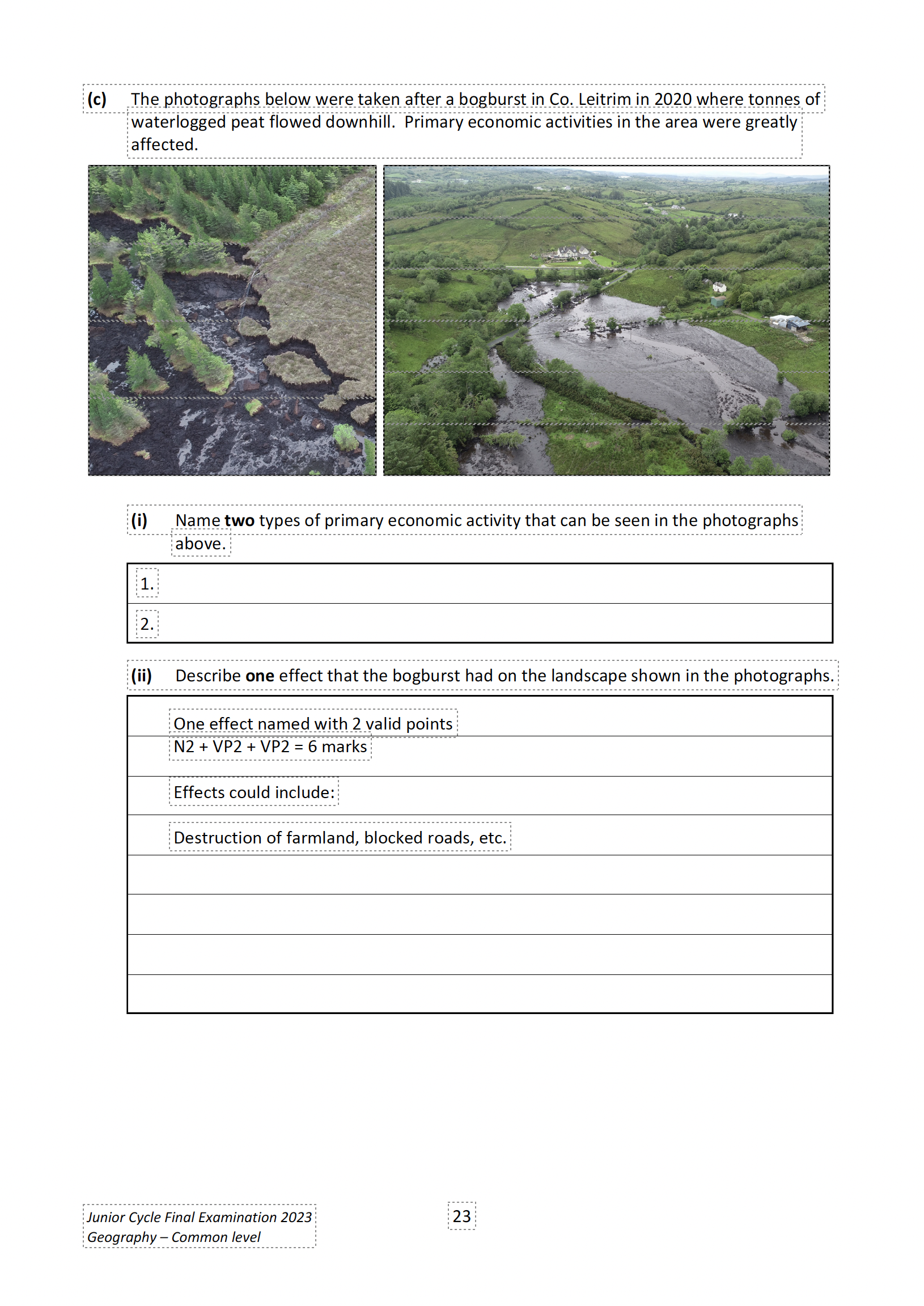 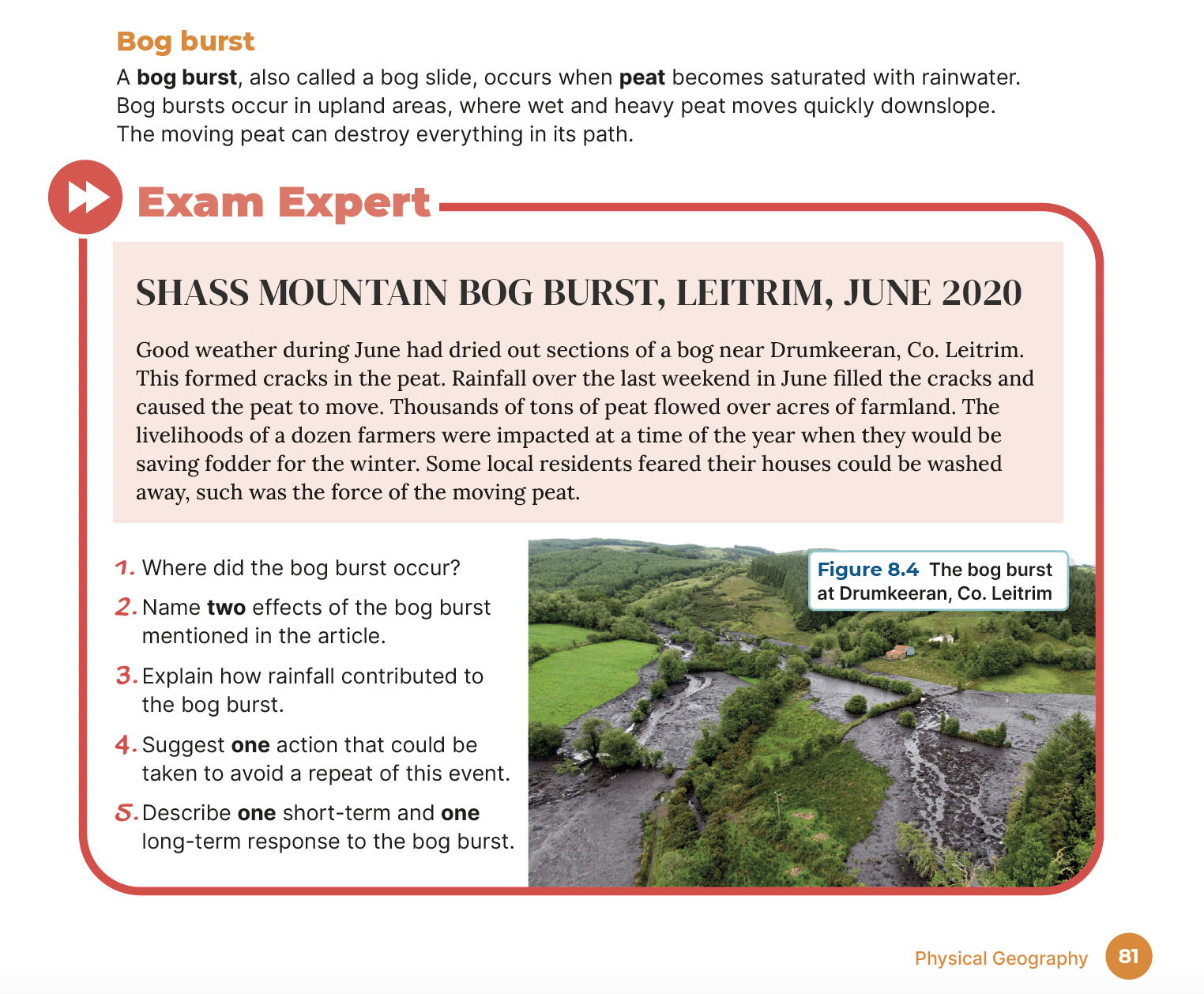 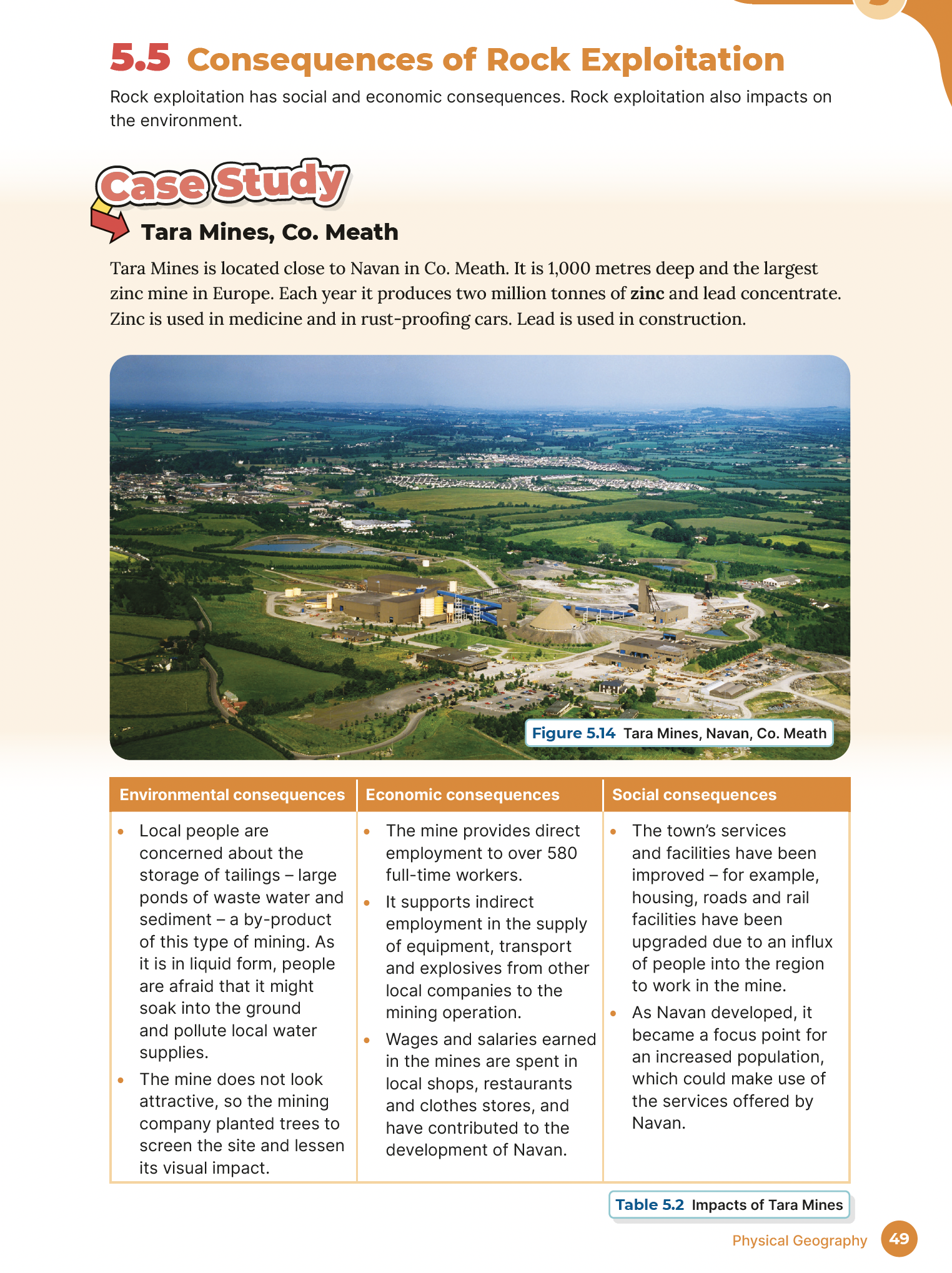 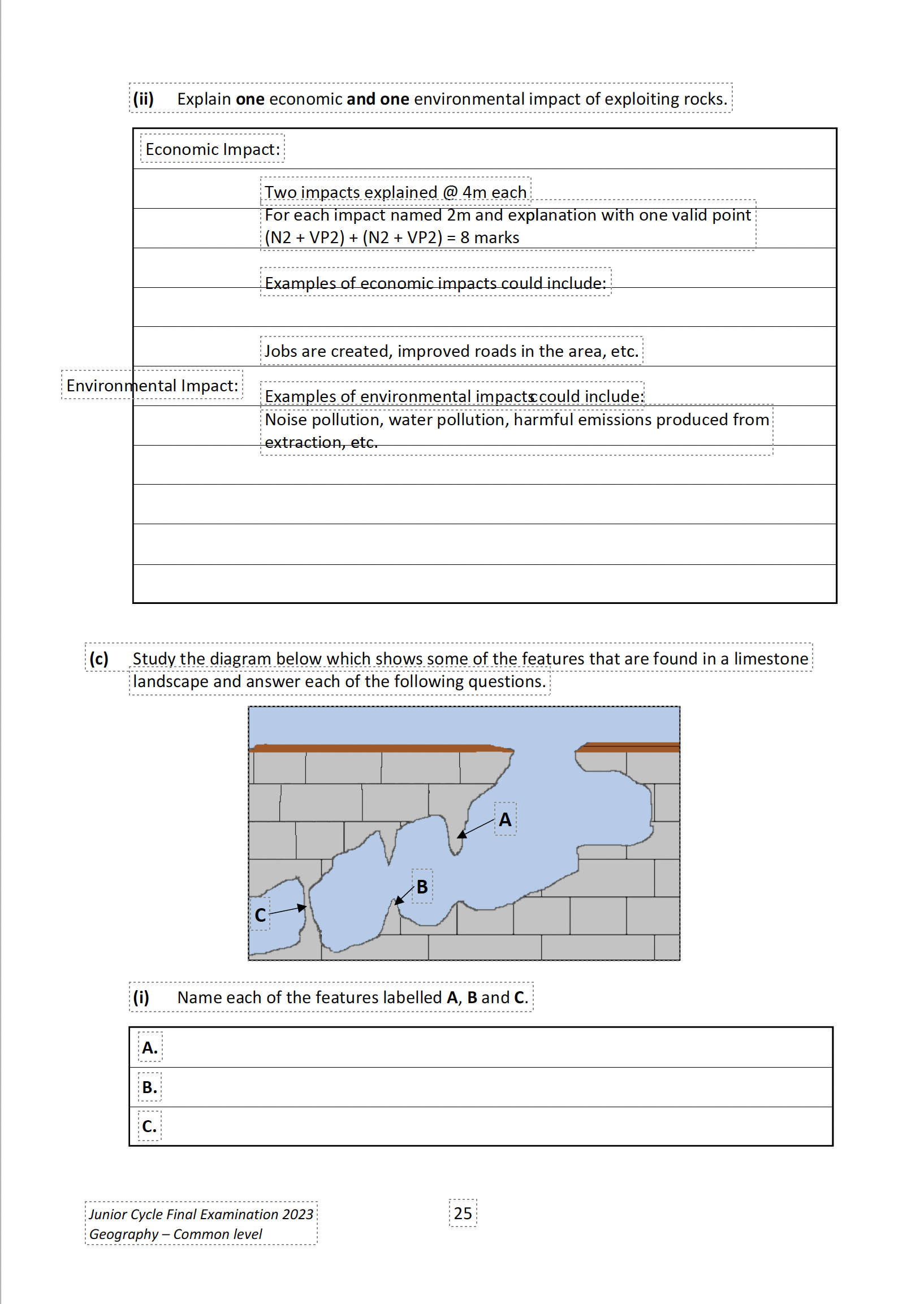 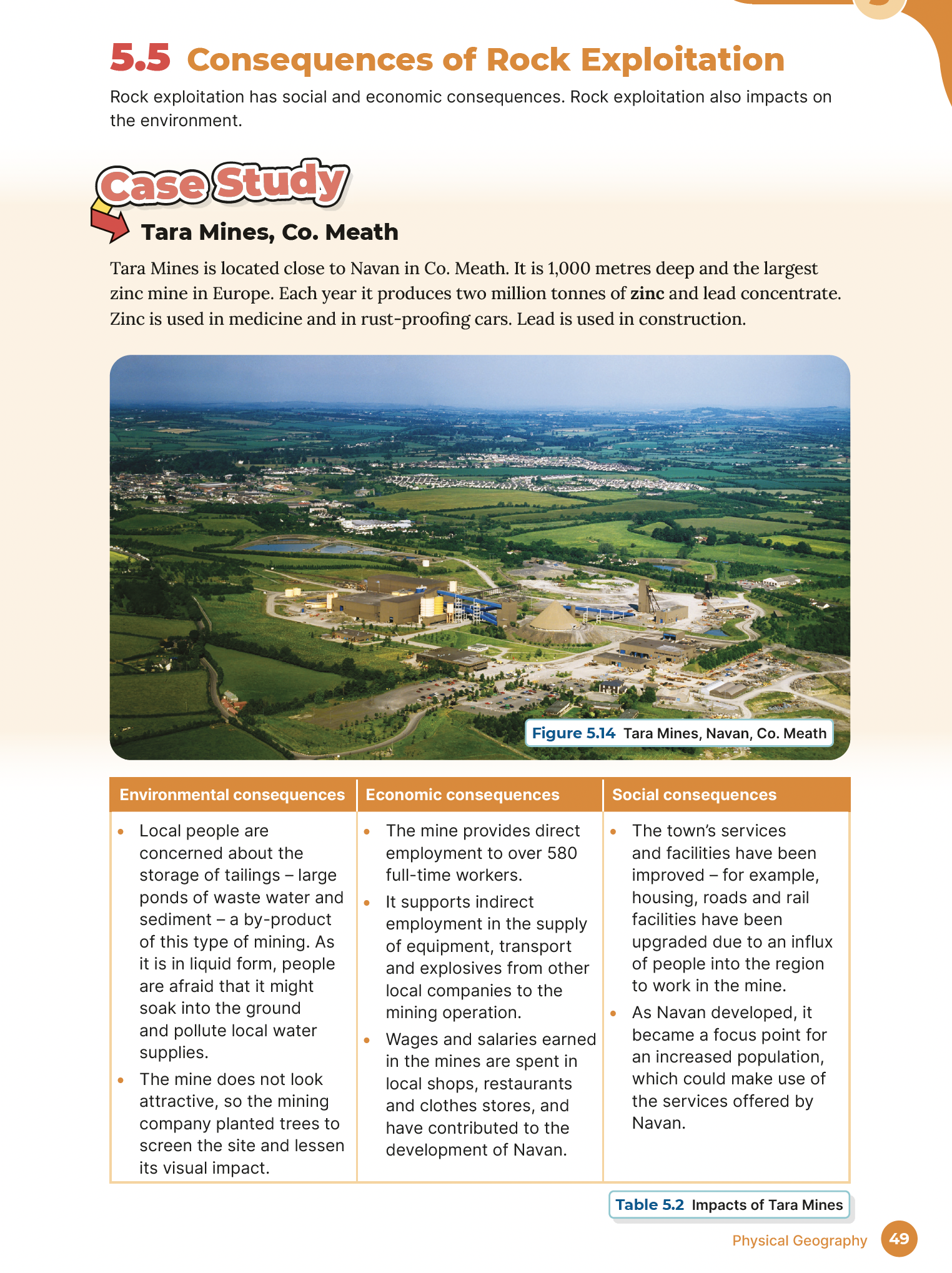 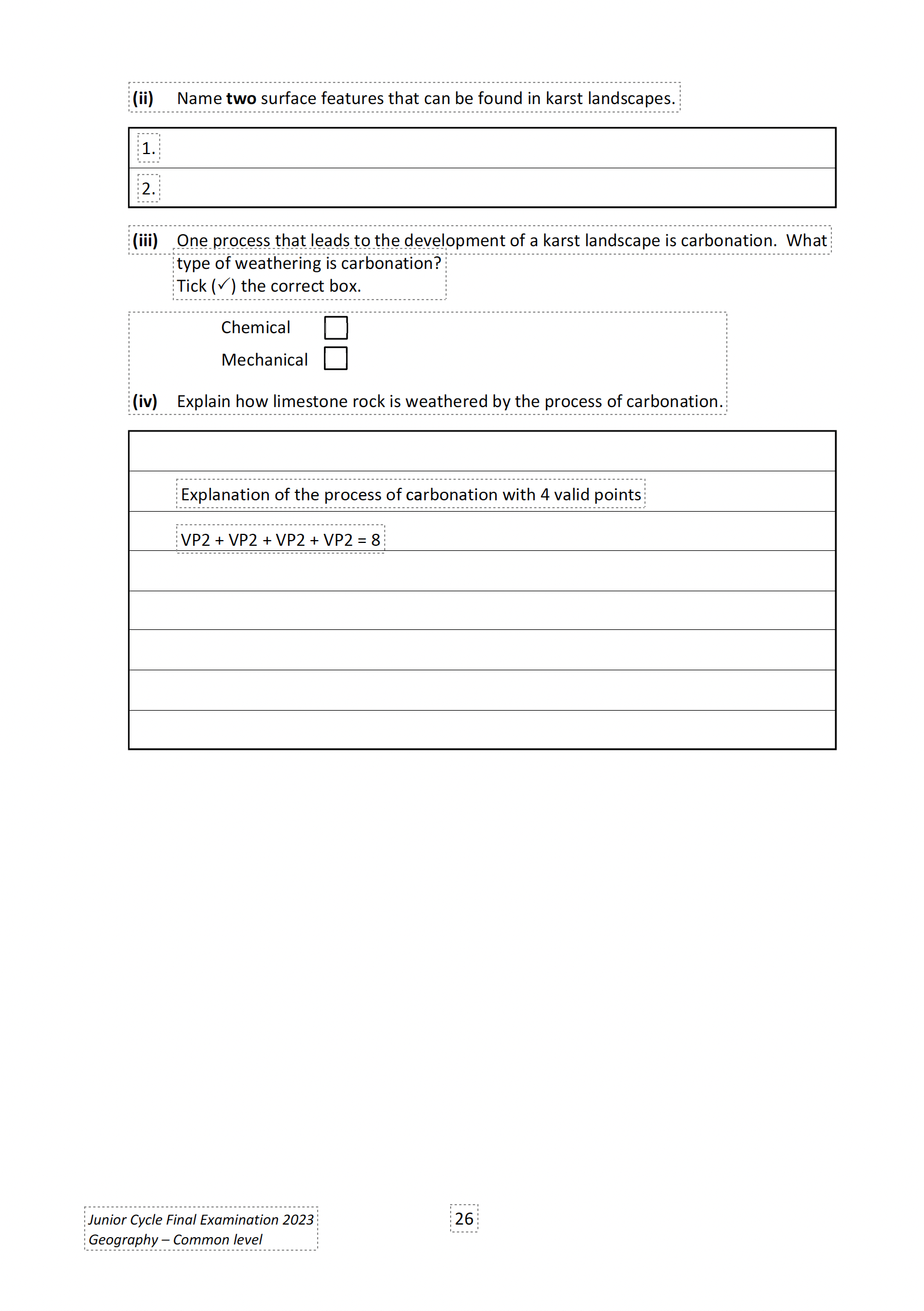 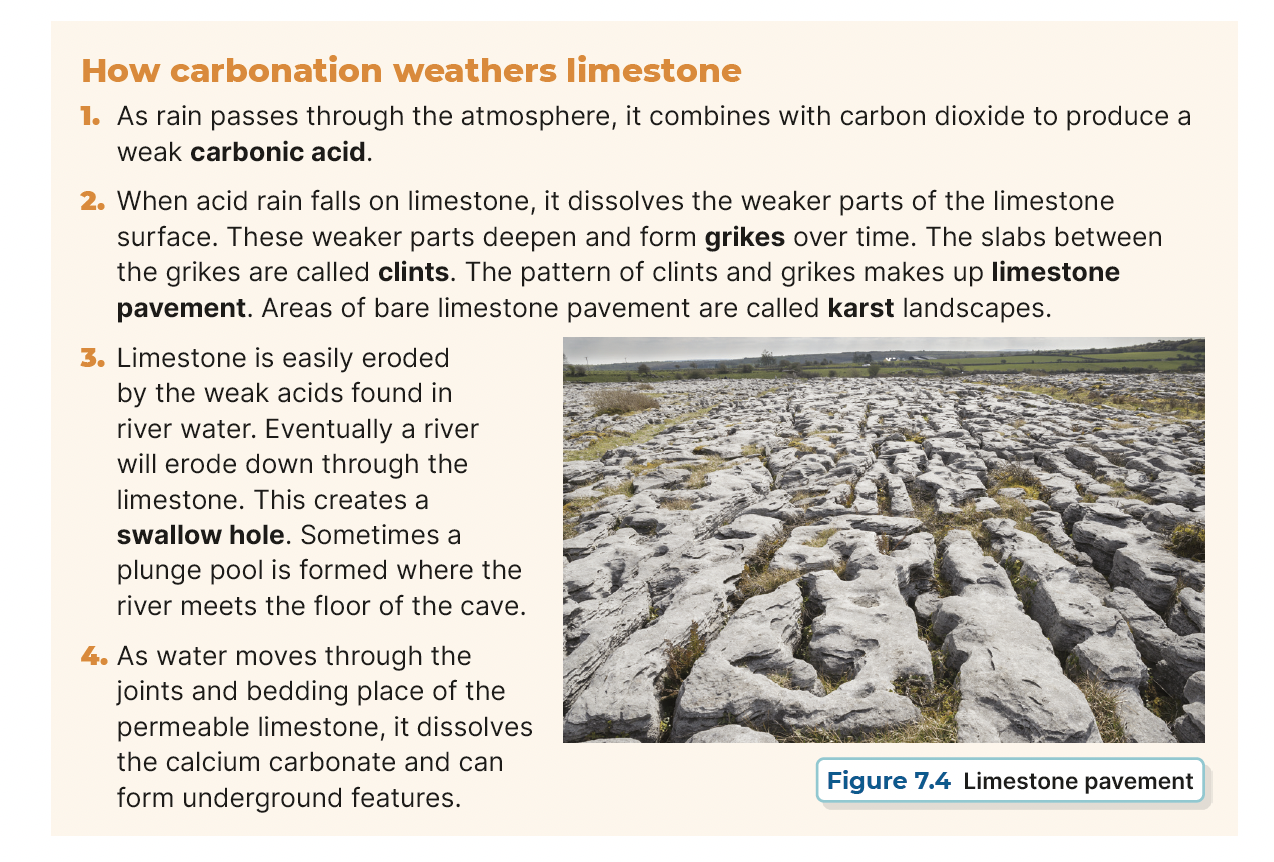 p.74
CBAs
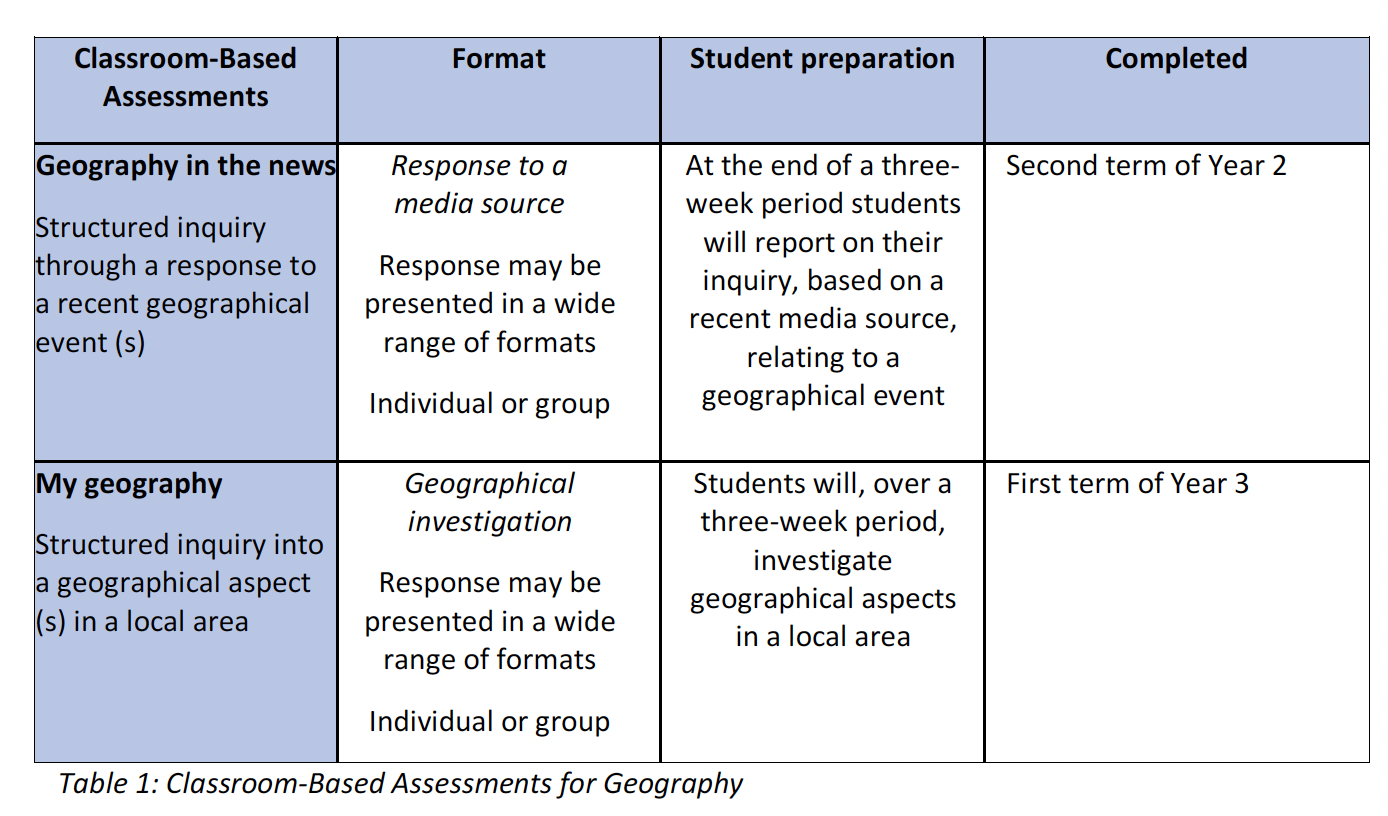 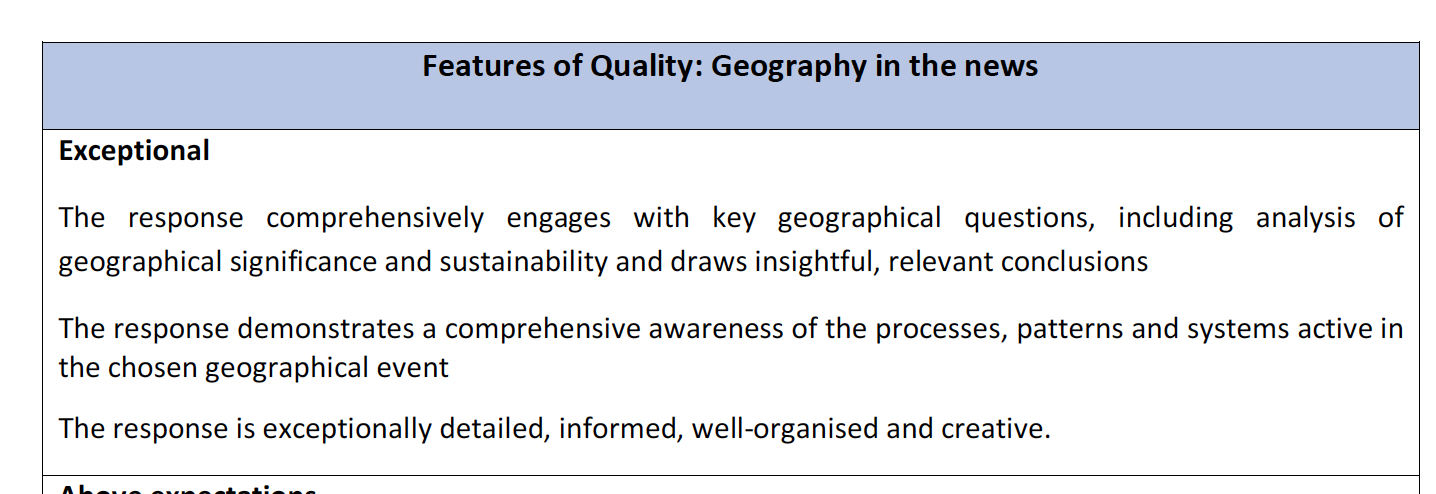 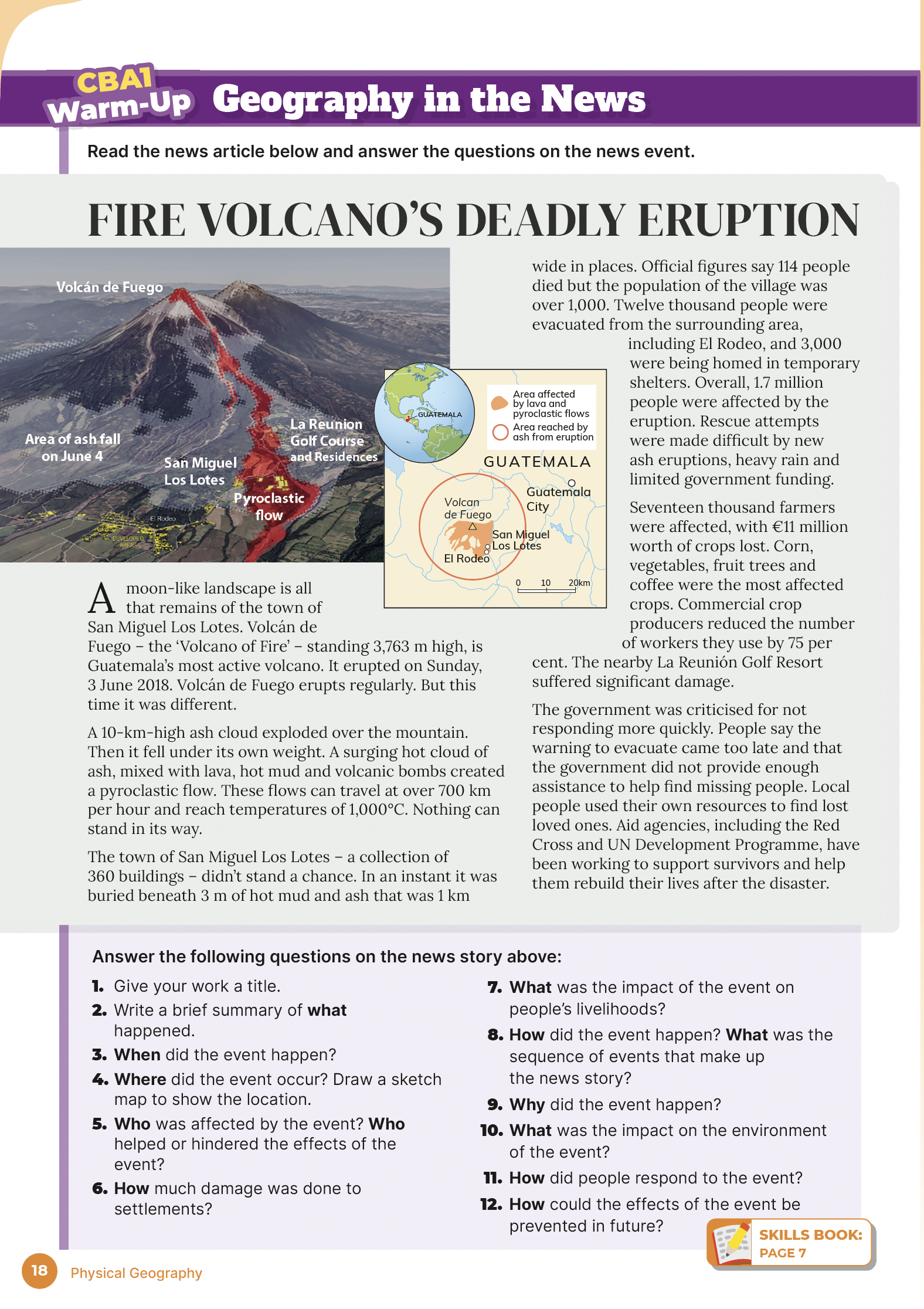 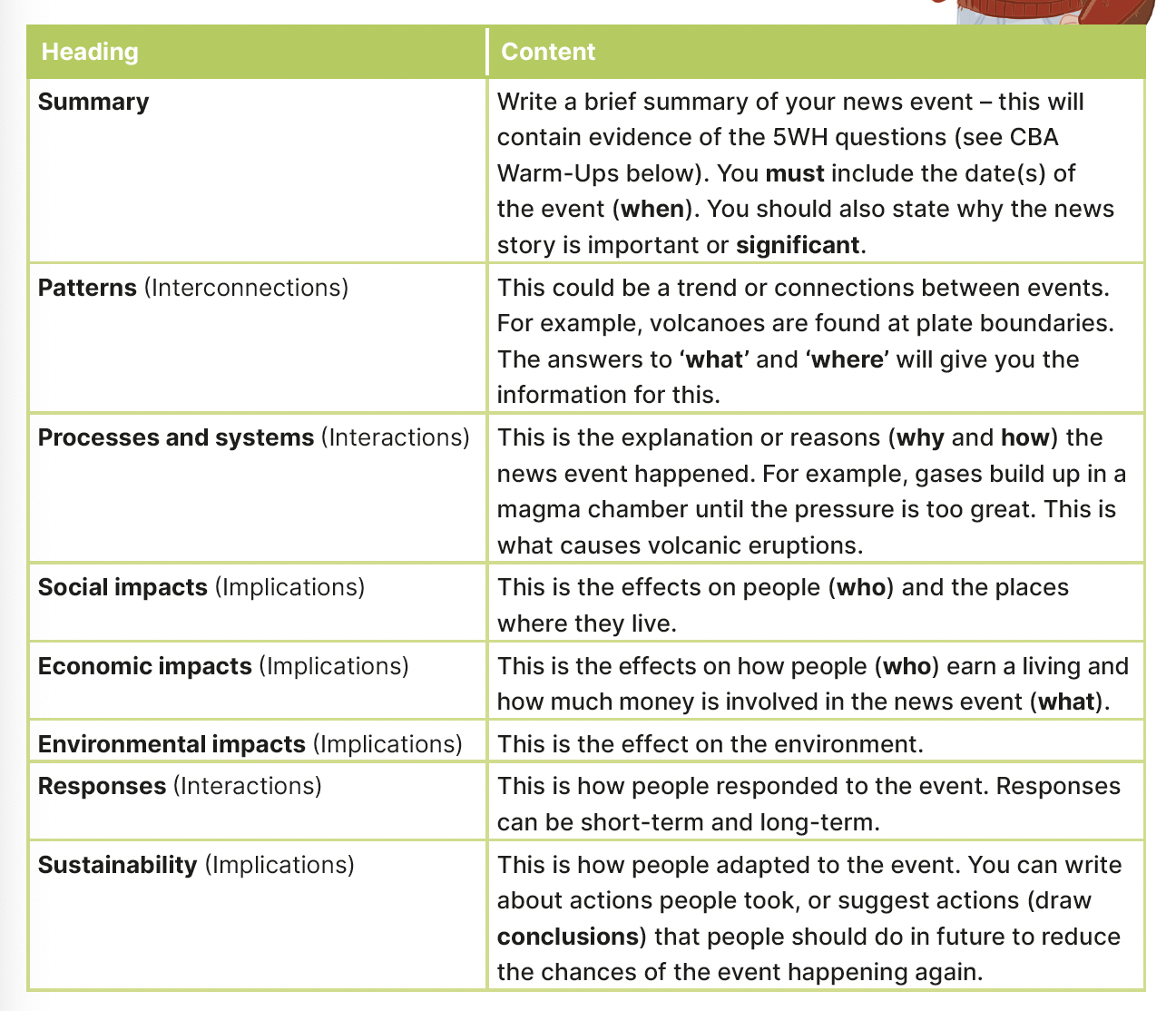 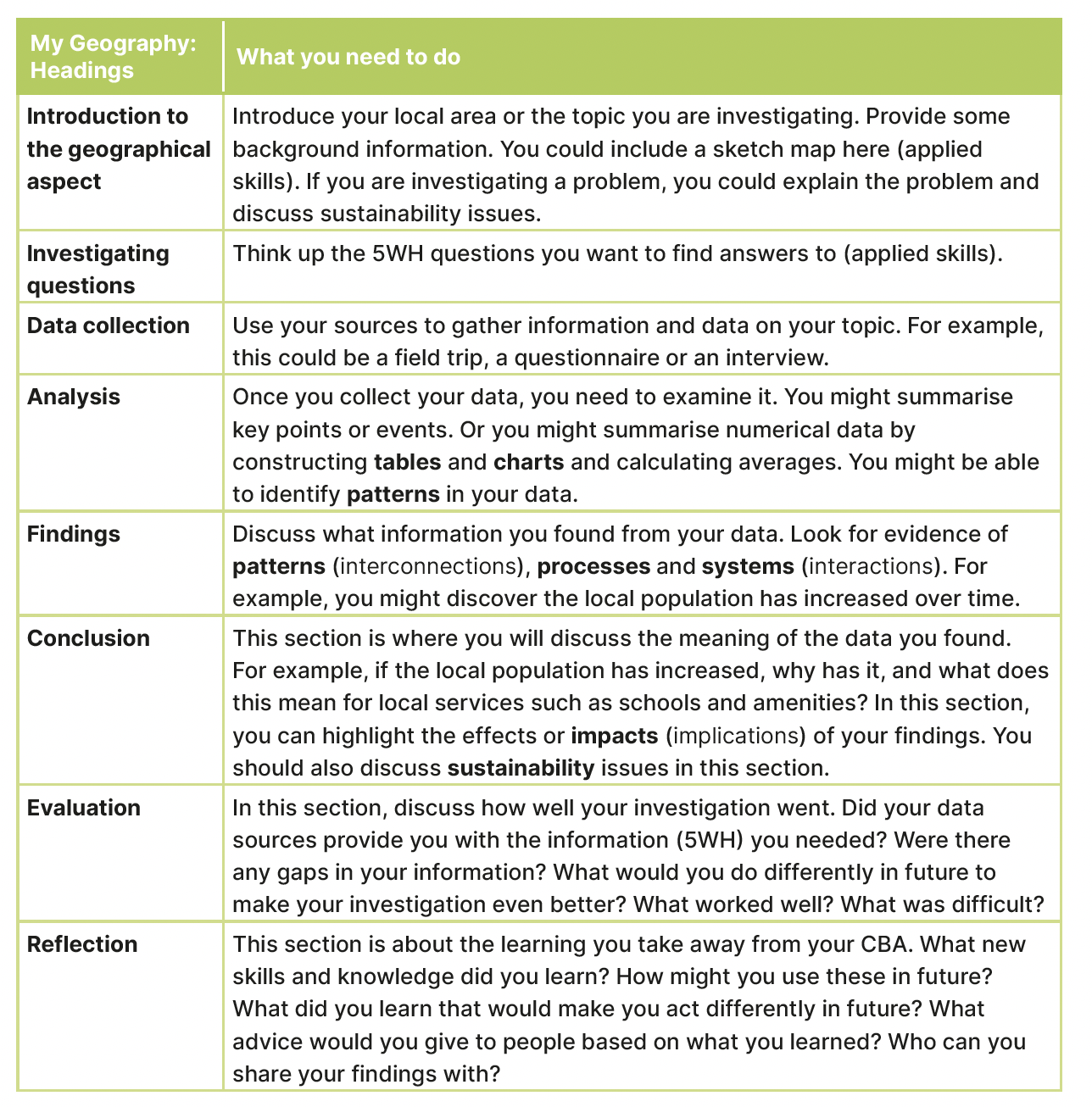 CBA 2: My Geography
Doesn’t have to be a field trip

Doesn’t have to be a mini-LC GI
Assessment Task
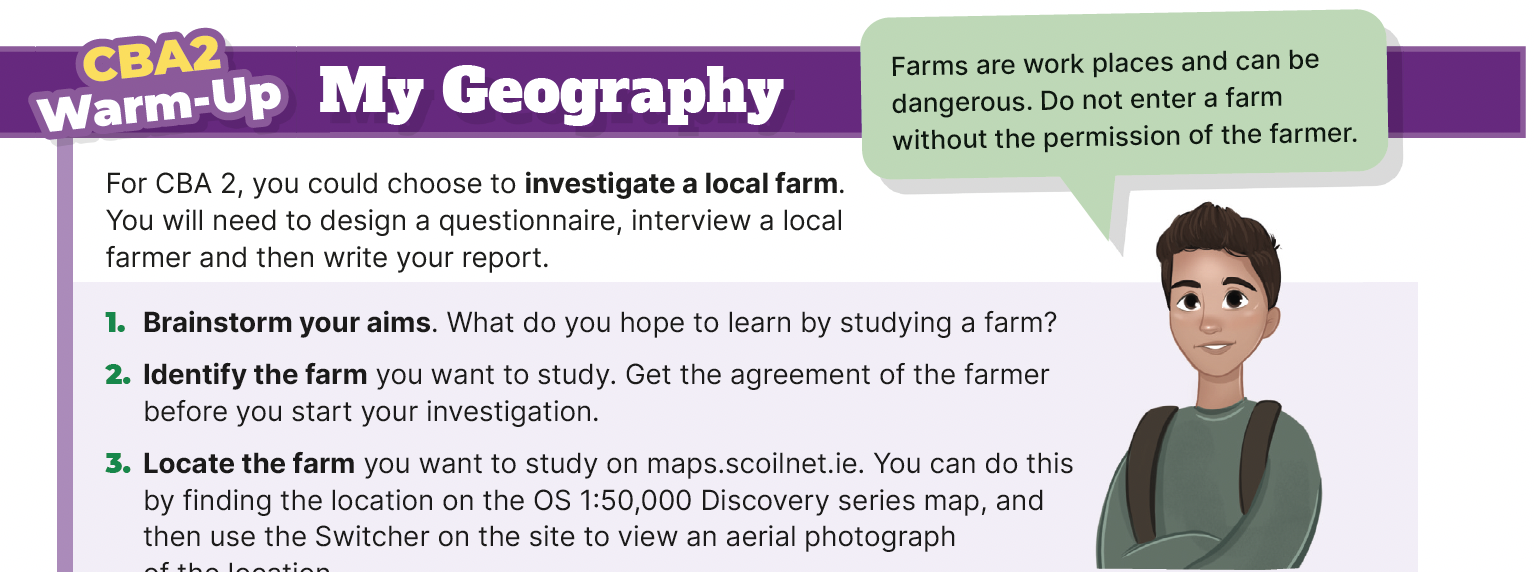 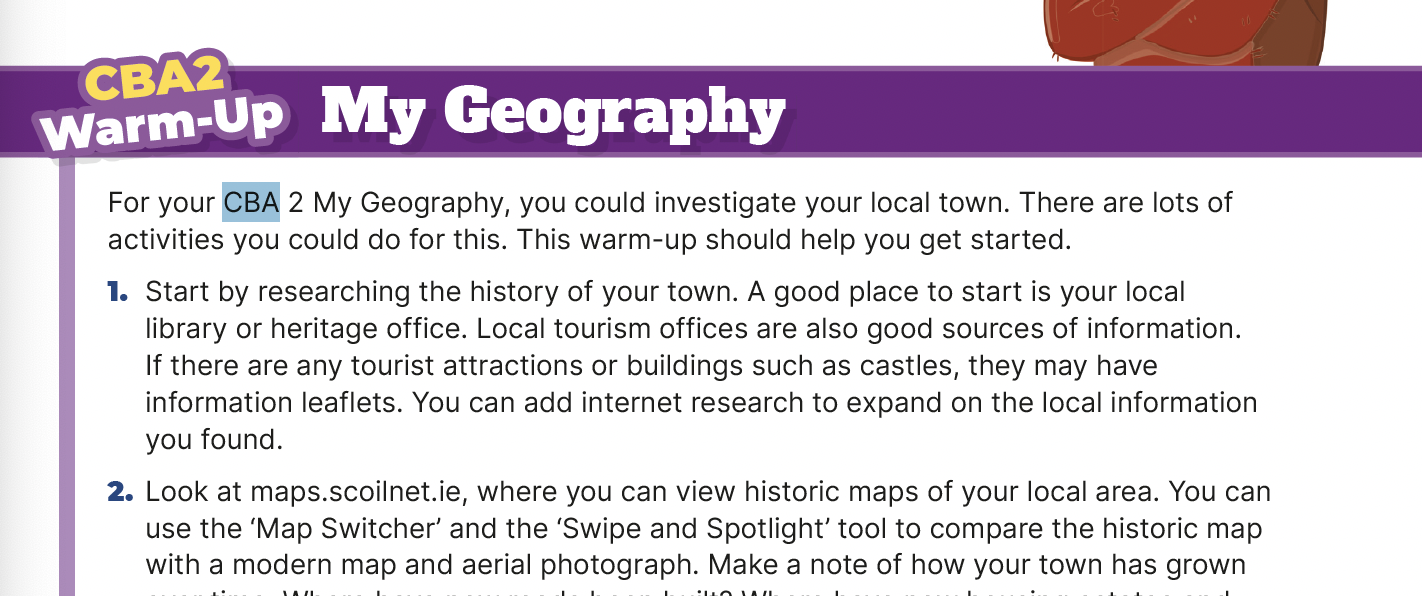 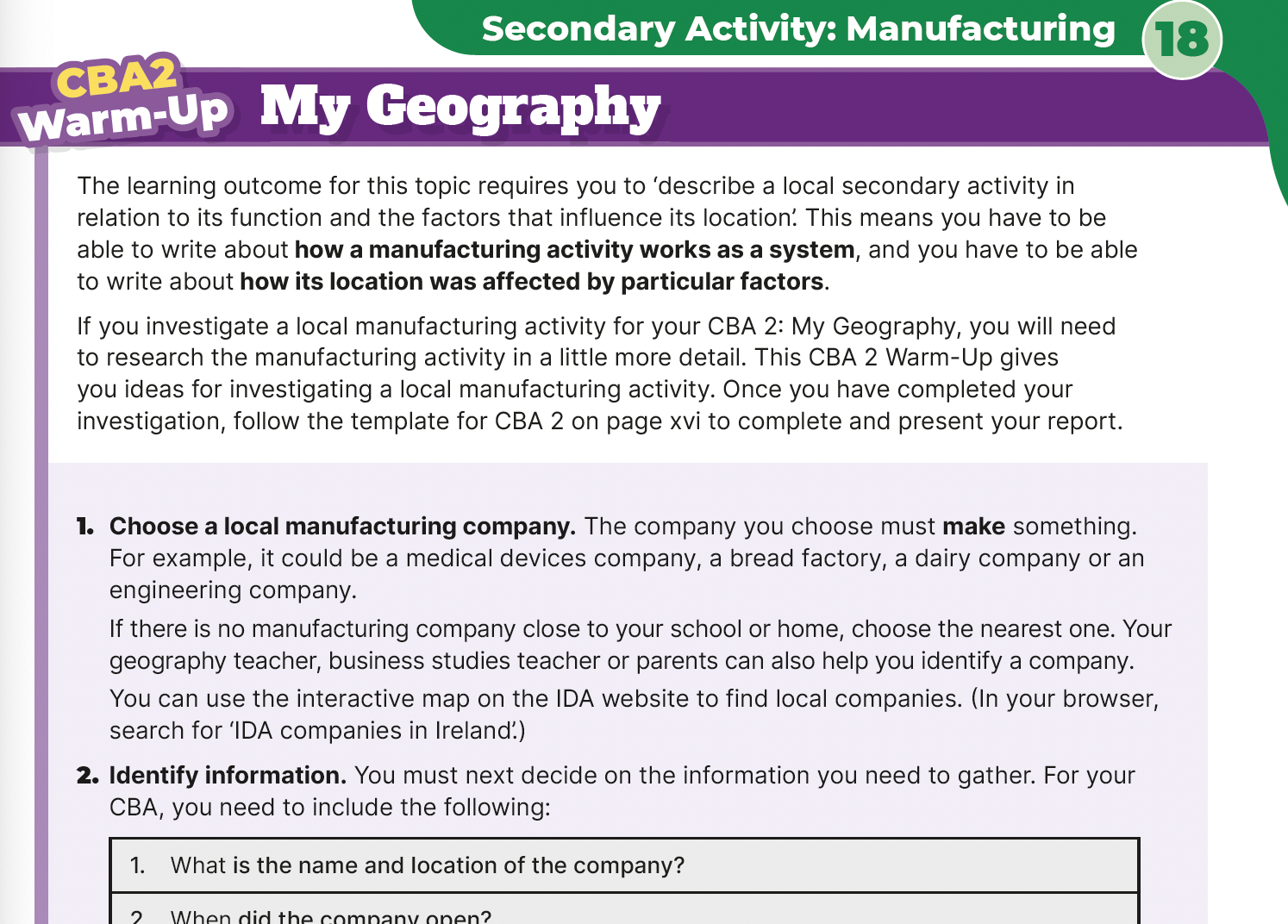 Your local Folens Rep
Available for calls or appointments at a time that suits you
Support you with your classroom needs
Support for upcoming book scheme

Contact your Rep on Folens.ie!
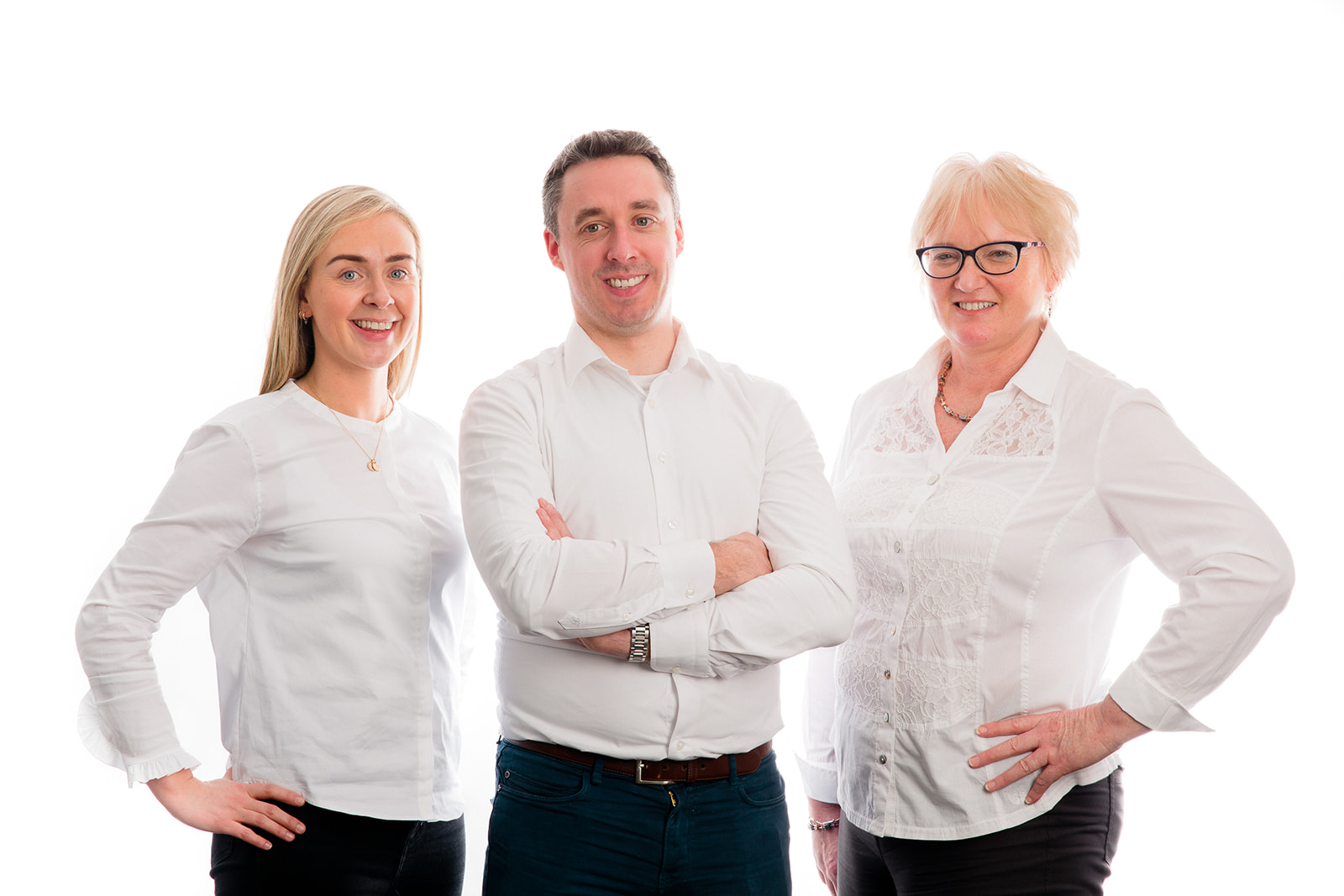 Q&A
Thank You!